“Go therefore and make disciples of all nations, baptizing them in the name of the Father and of the Son and of the Holy Spirit, teaching them to observe all that I have commanded you. And behold, I am with you always, to the end of the age.”
Matthew 28:19-20
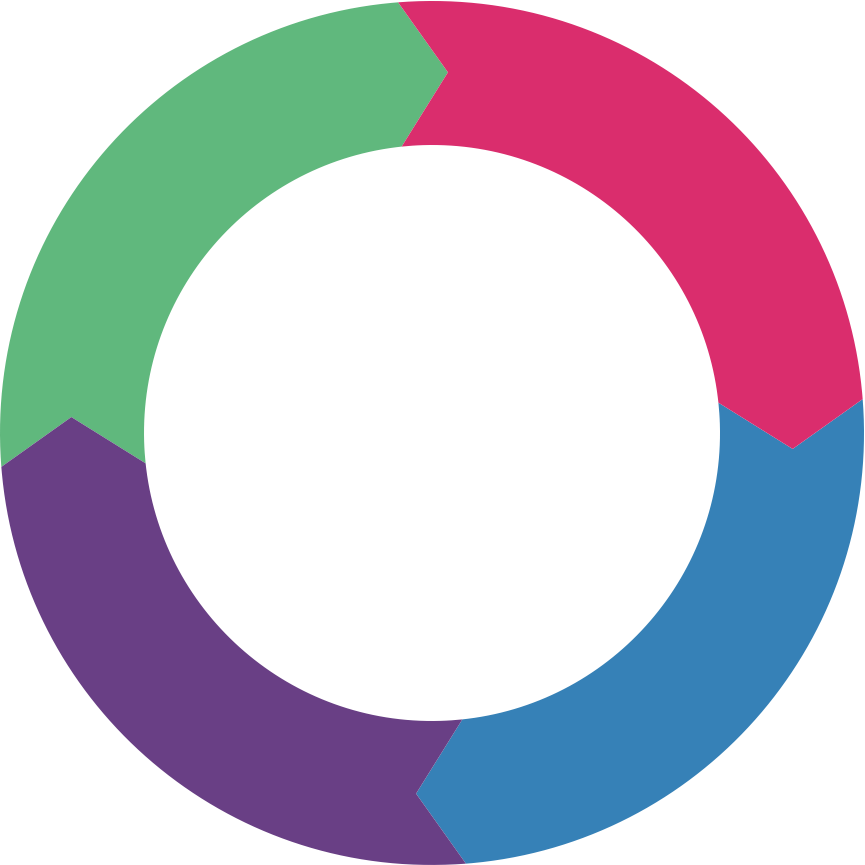 “Go therefore and make disciples of all nations, baptizing them in the name of the Father and of the Son and of the Holy Spirit, teaching them to observe all that I have commanded you. And behold, I am with you always, to the end of the age.”
Matthew 28:19-20
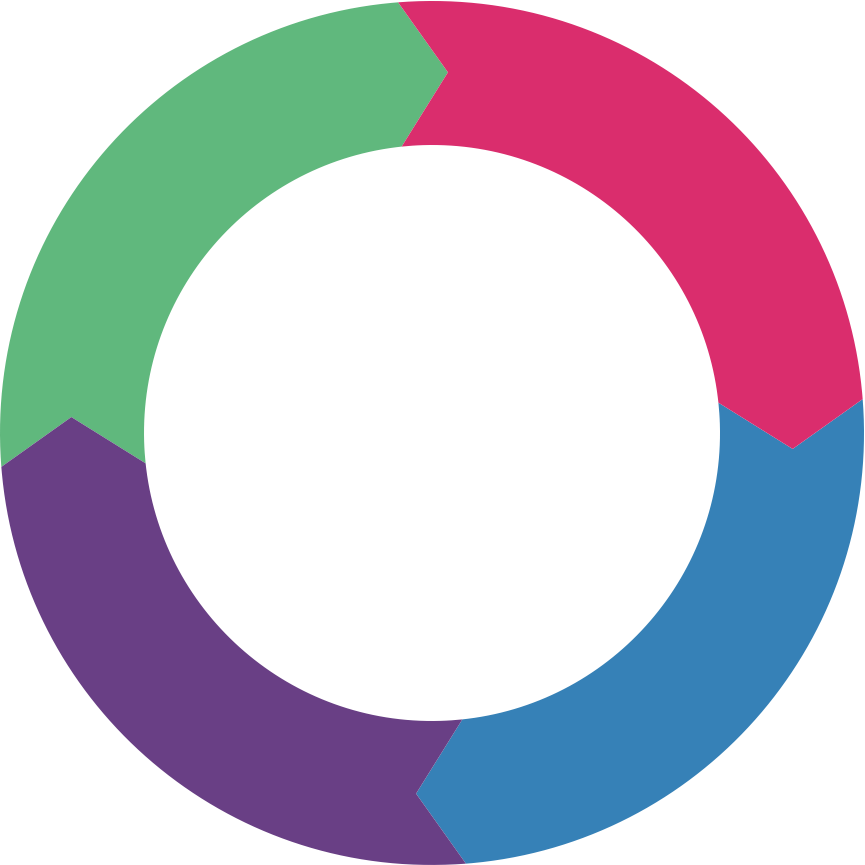 WHAT
IS
A
DISCIPLE?
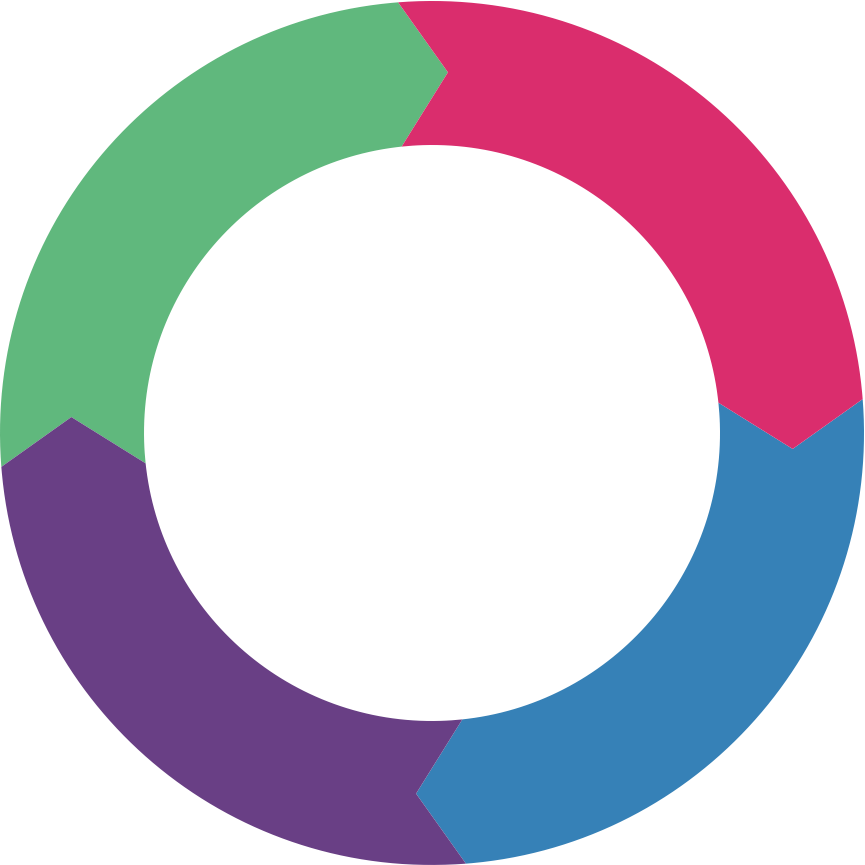 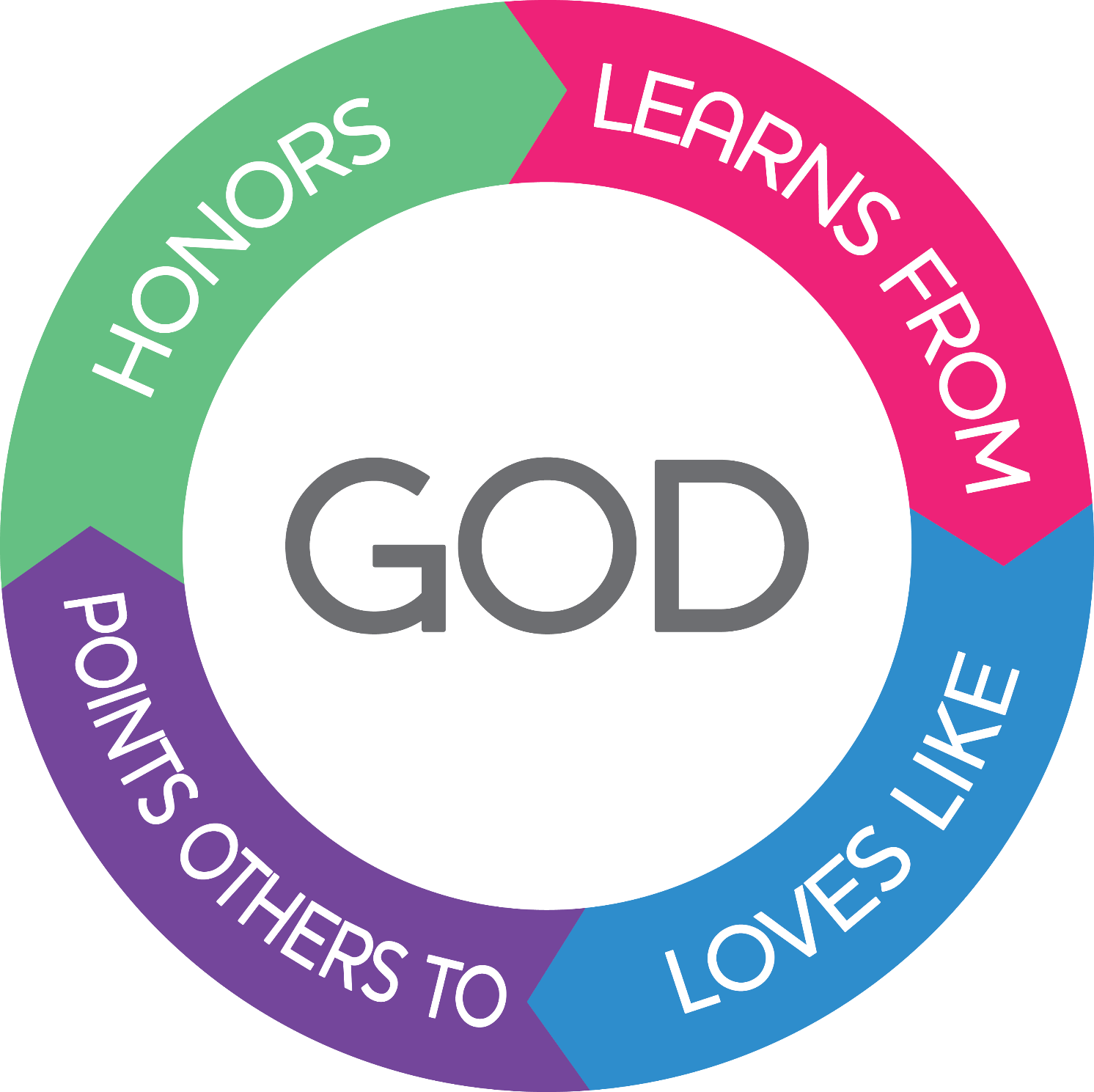 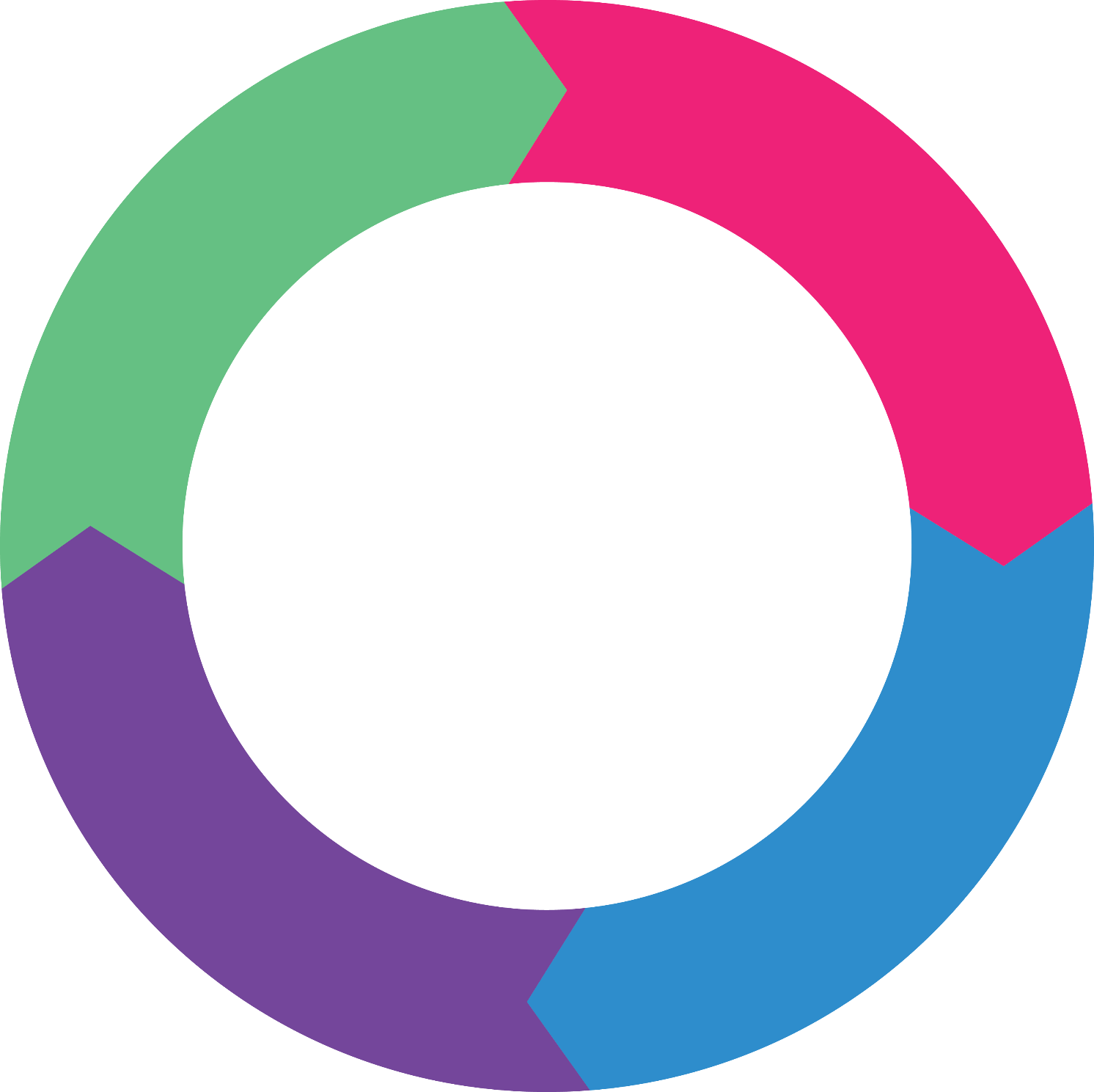 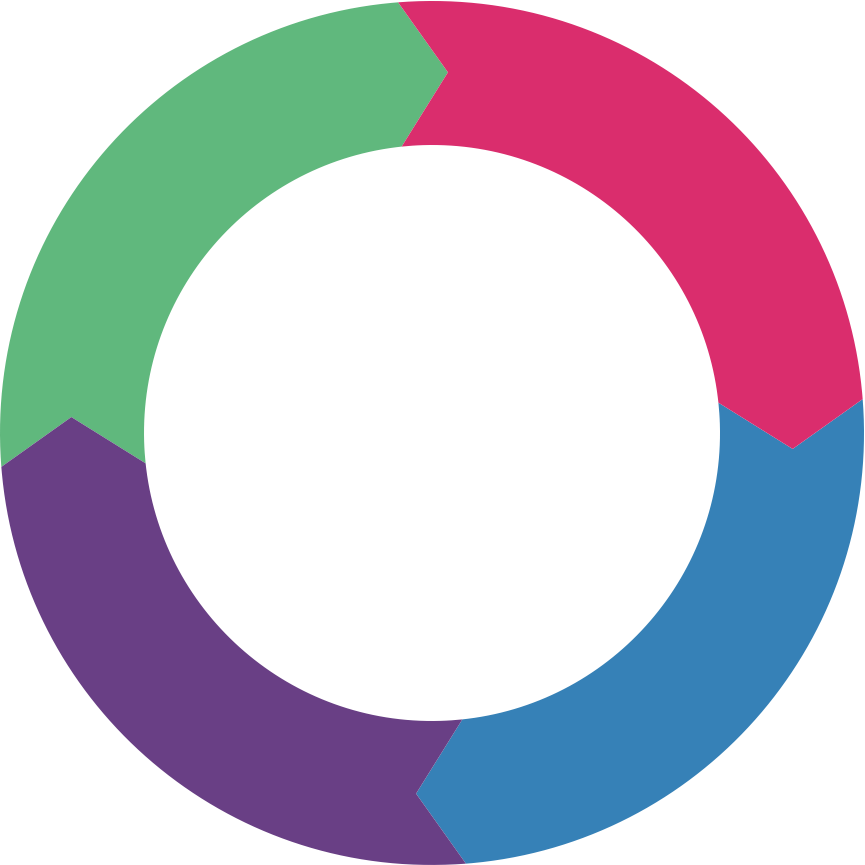 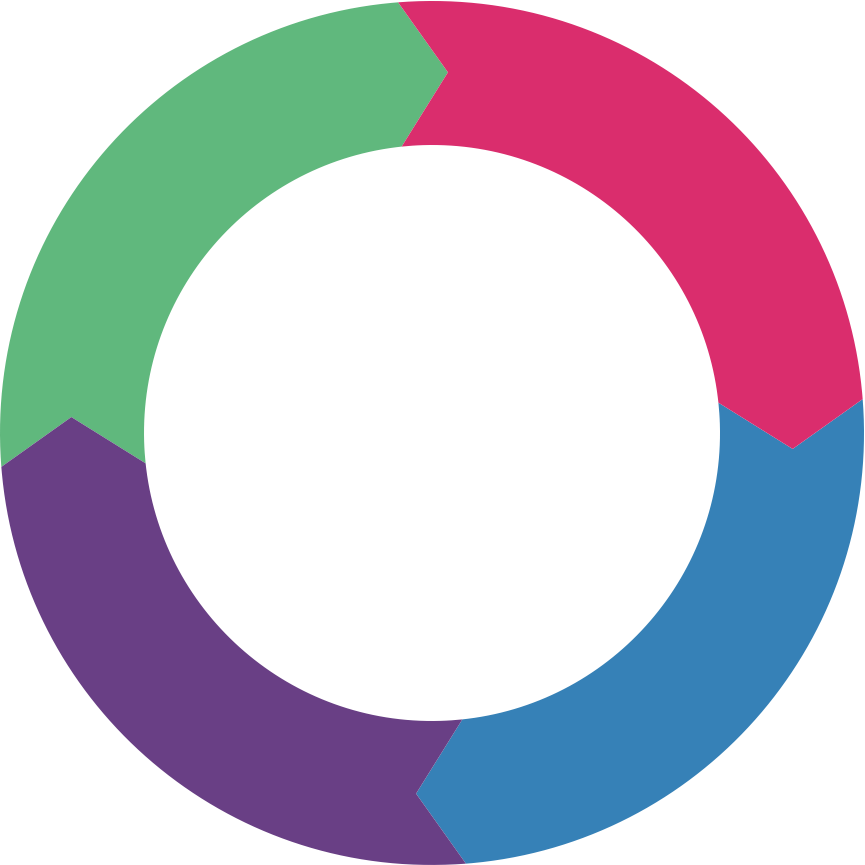 “By this my Father is glorified, that you bear much fruit and so prove to be my disciples.”
John 15:8
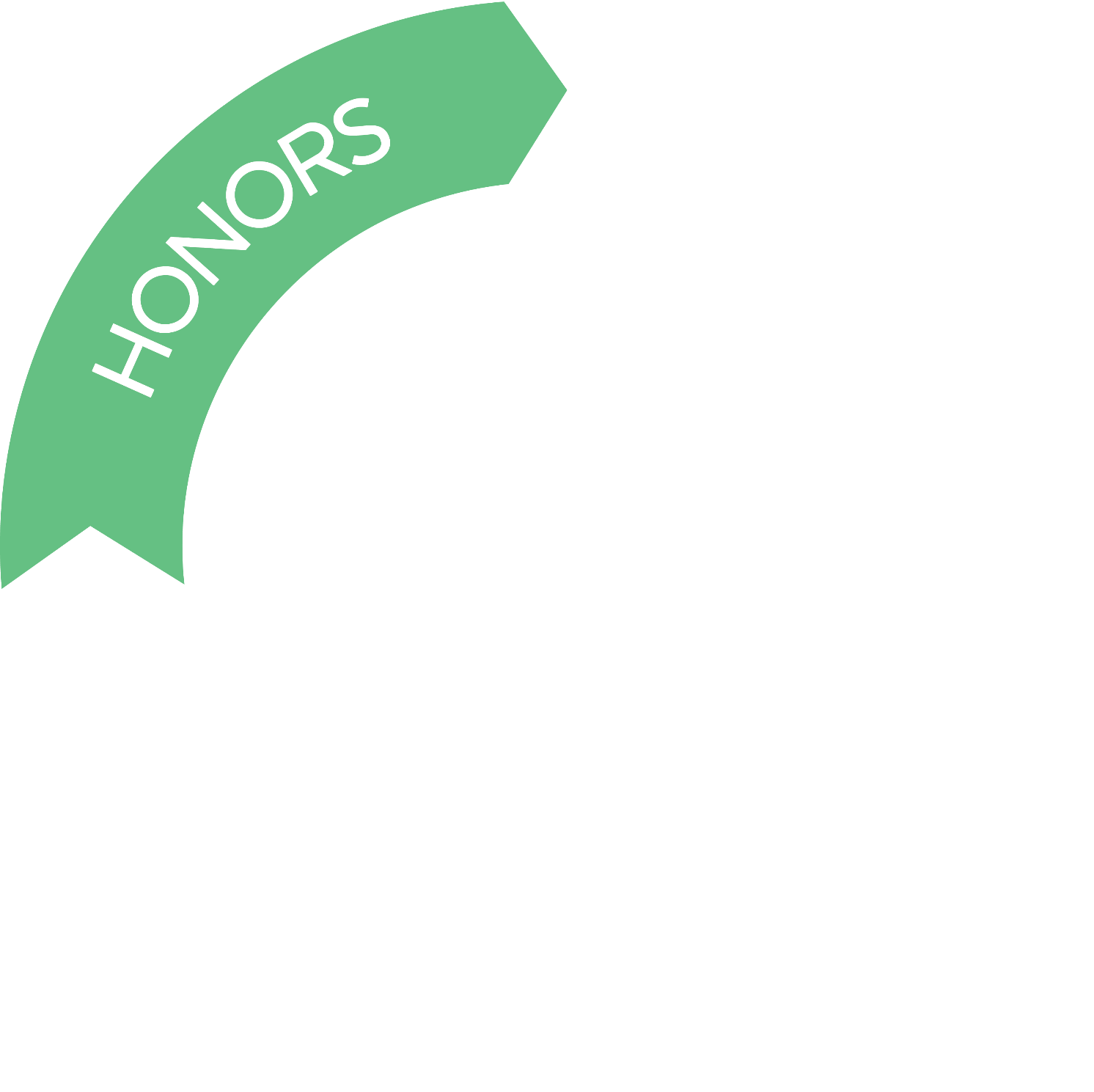 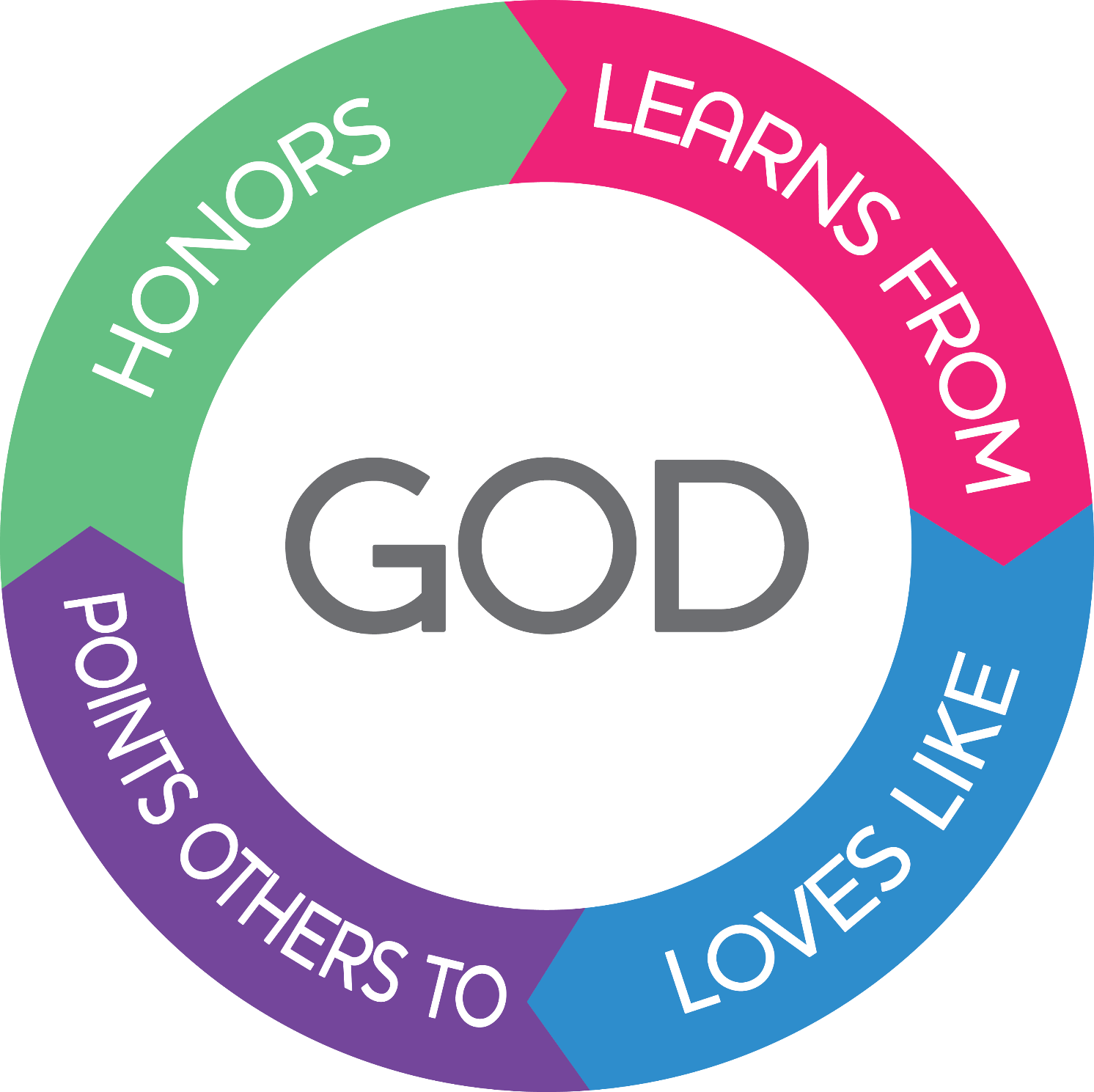 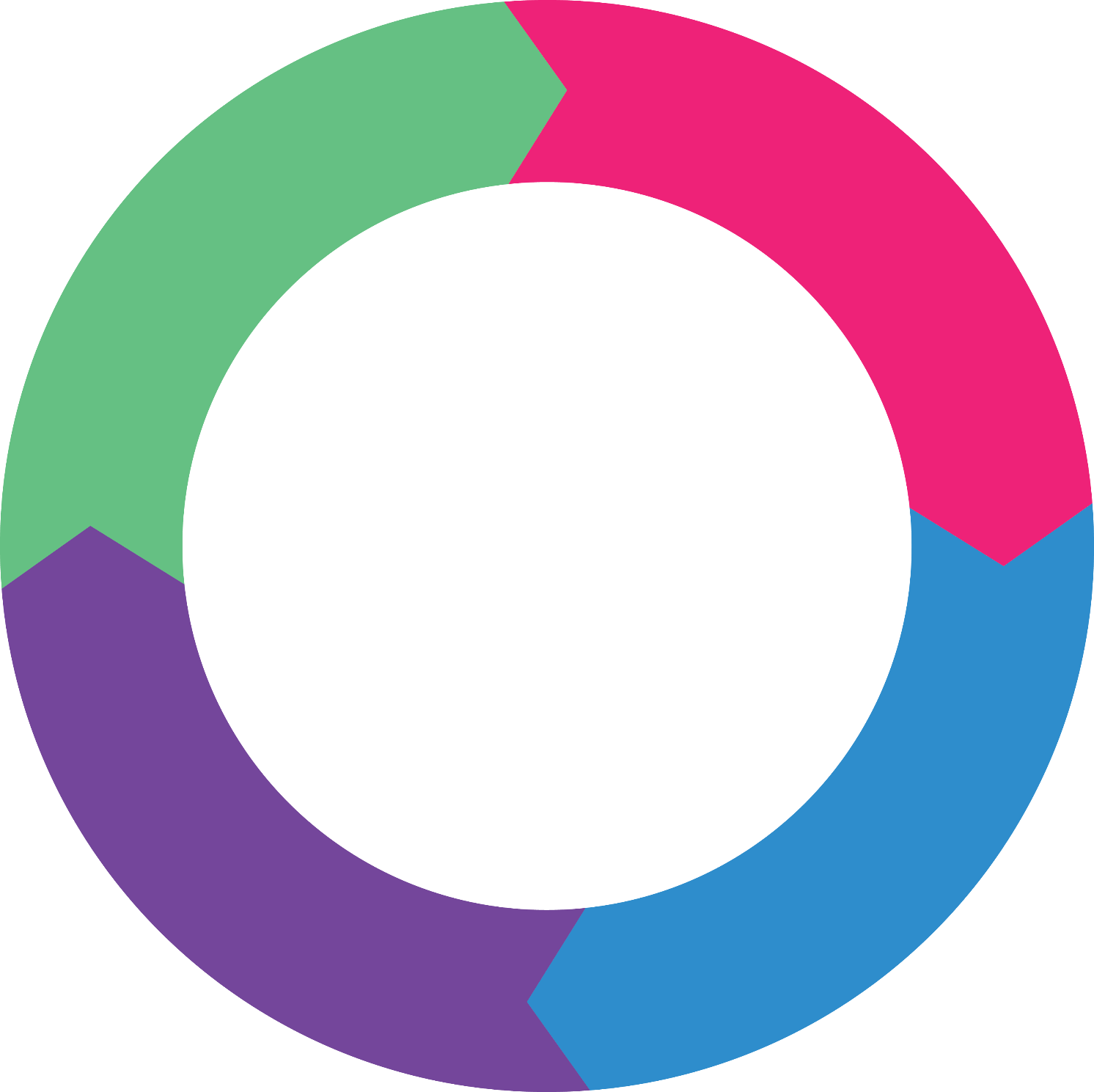 “It is written in the prophets, ‘And they will all be taught by God.’ Everyone who has heard and learned from the Father comes to me.”
John 6:45
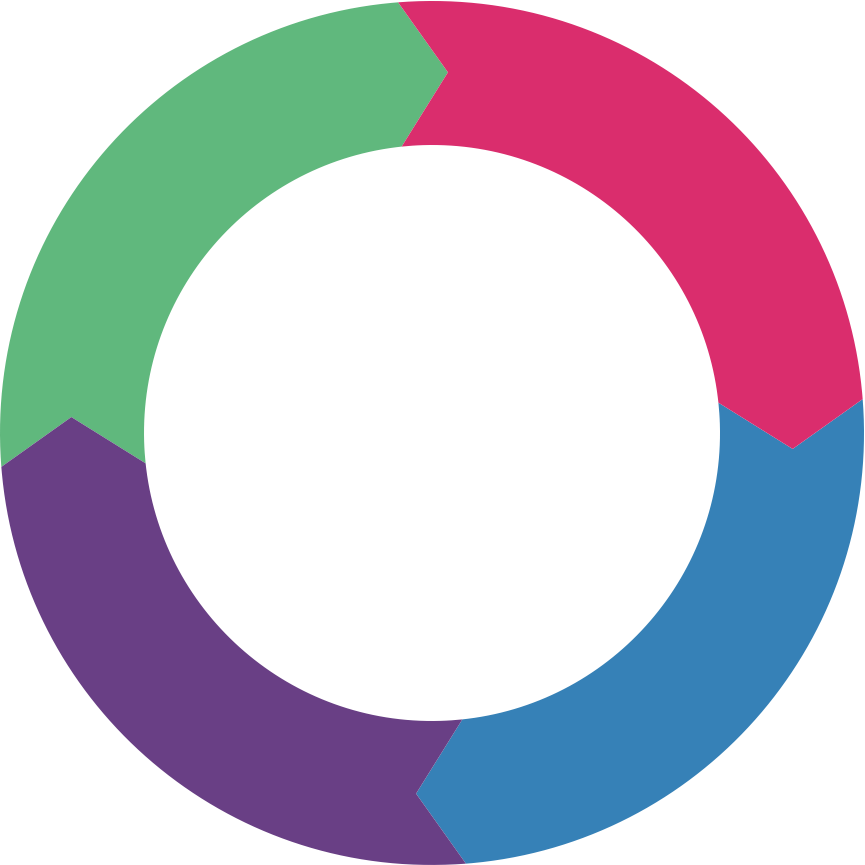 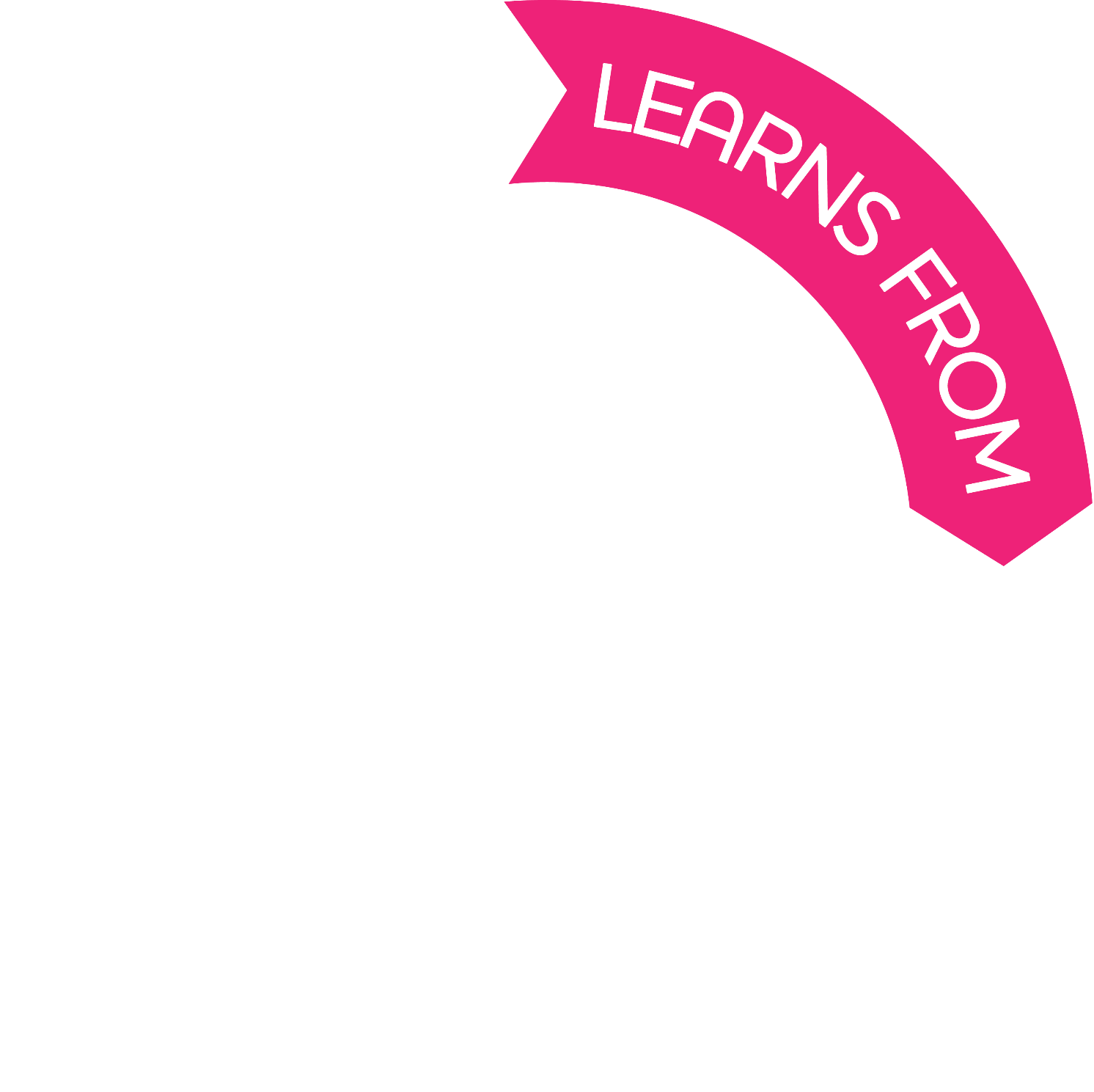 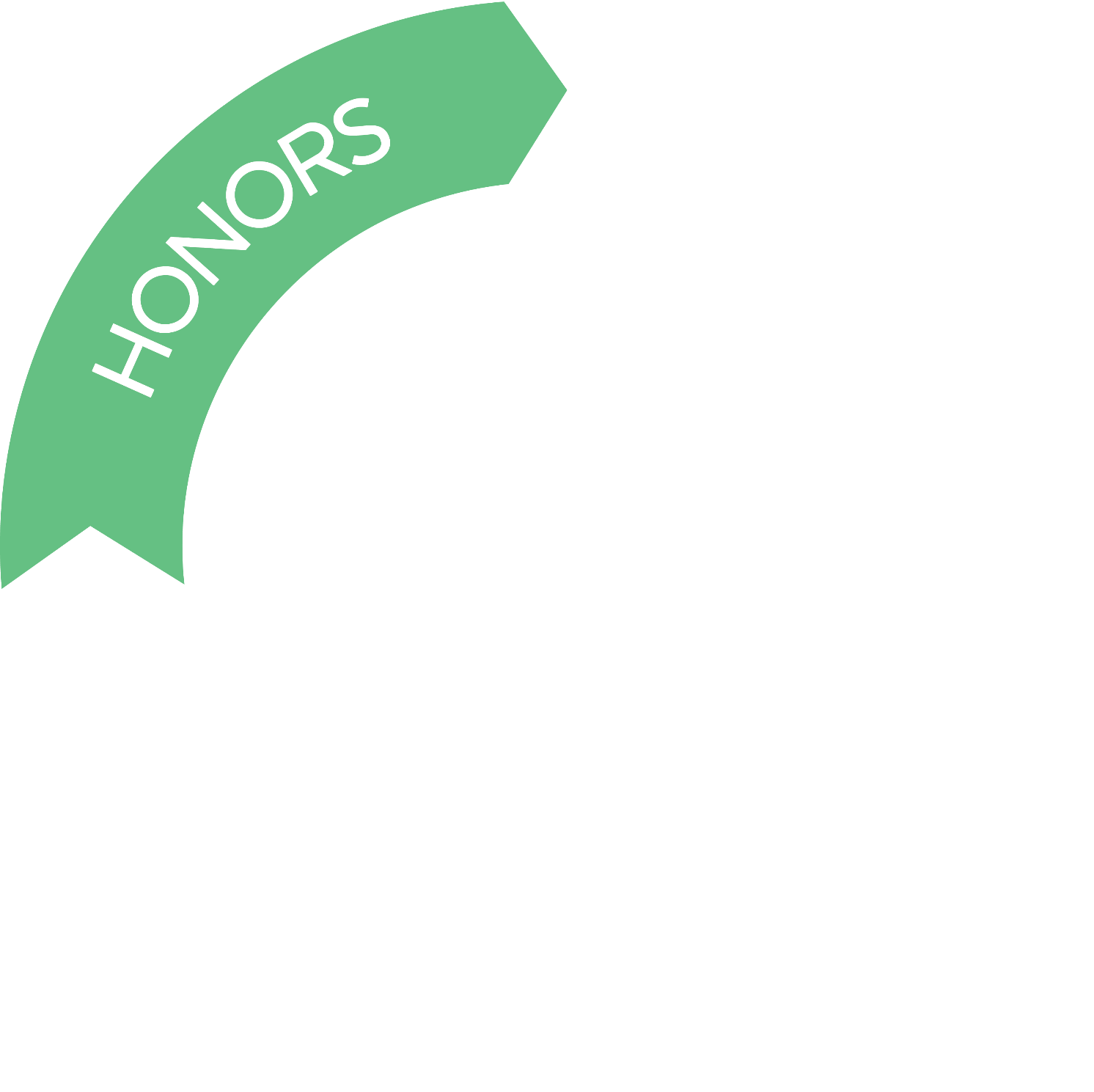 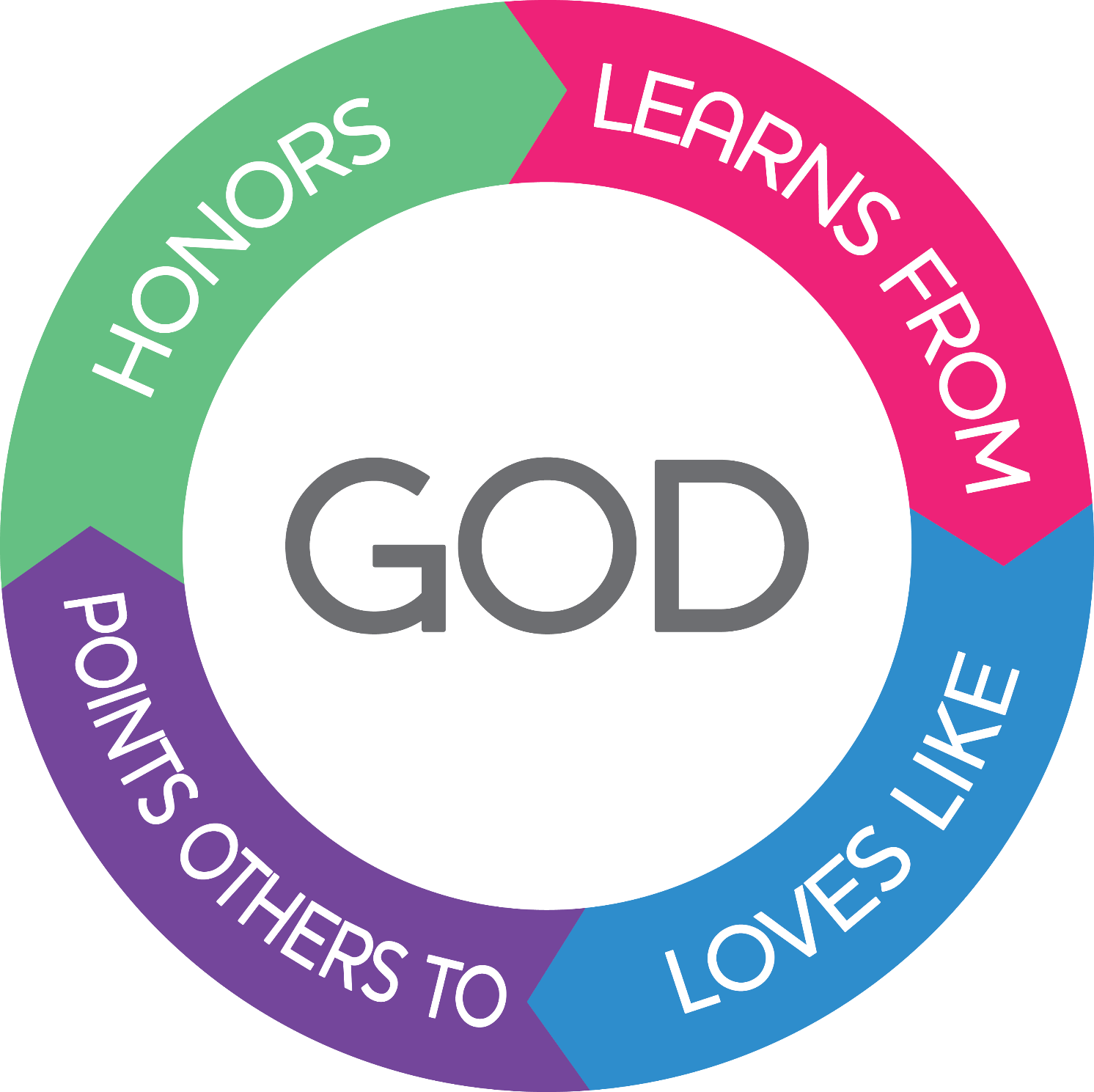 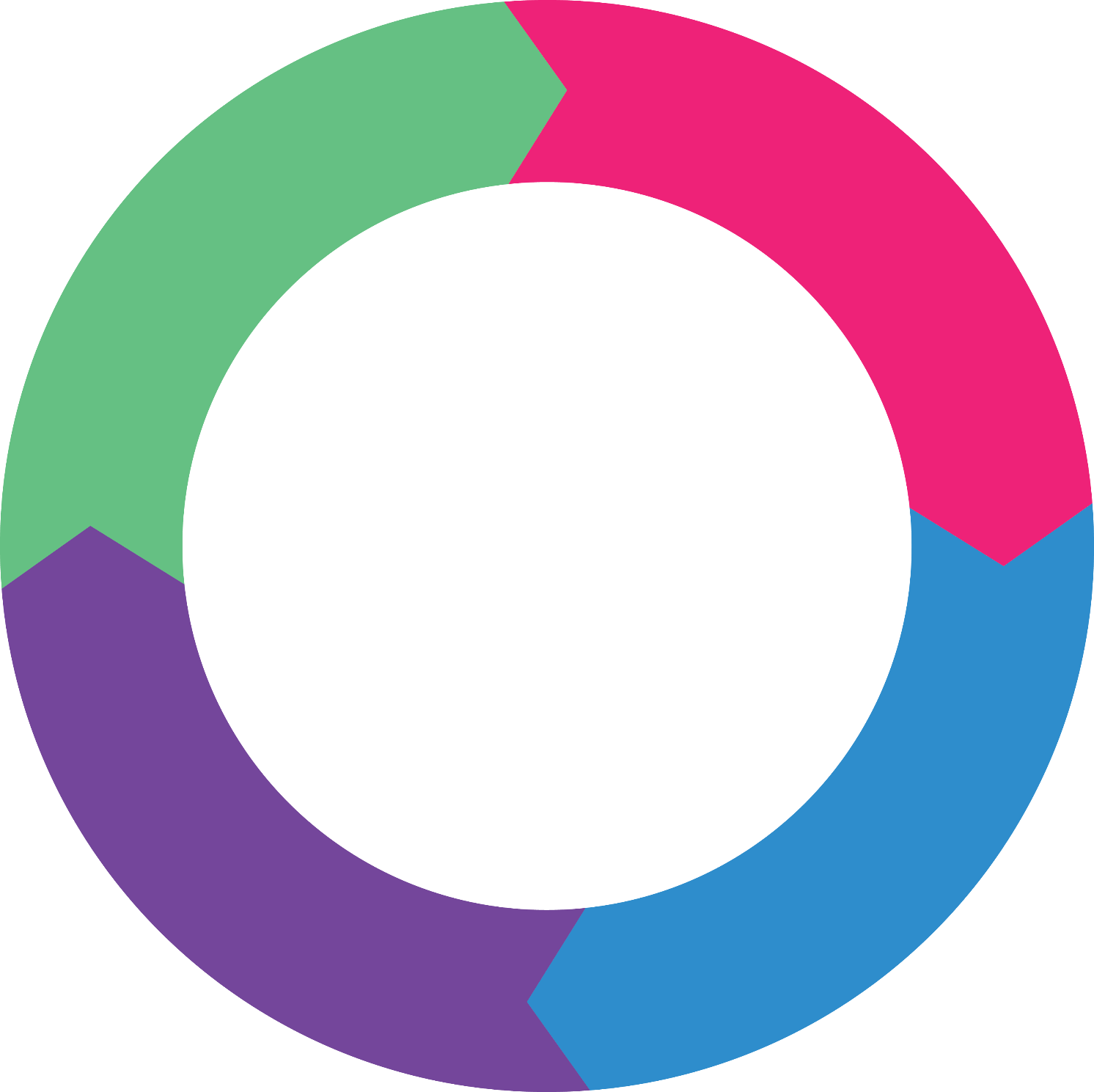 “A new commandment I give to you, that you love one another: just as I have loved you, you also are to love one another. By this all people will know that you are my disciples, if you have love for one another.”
John 13:34-35
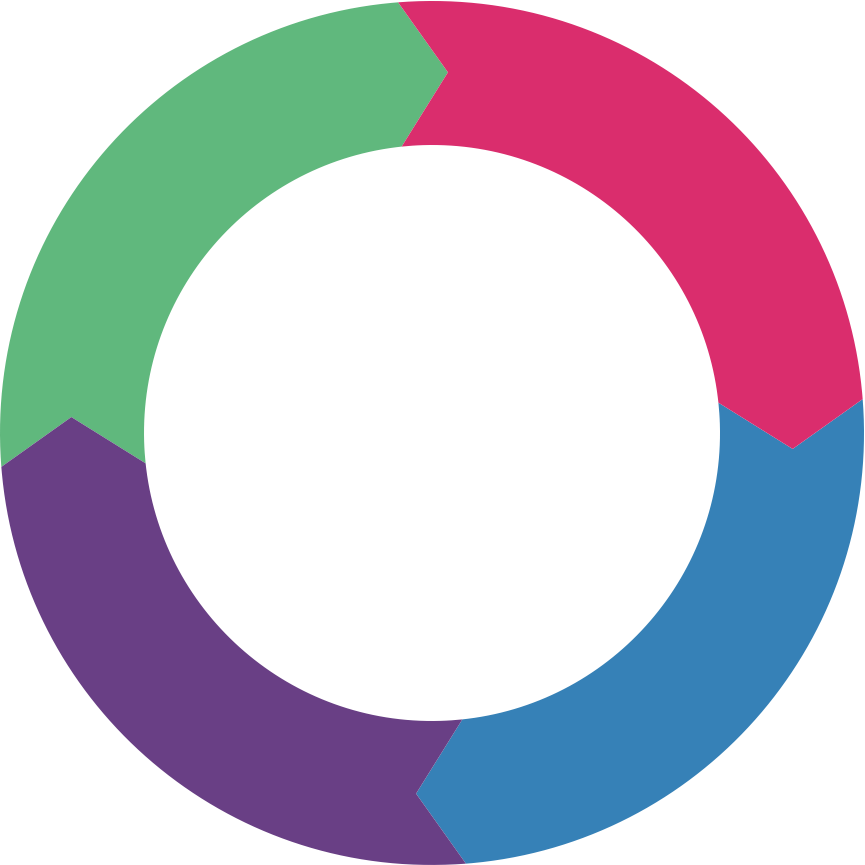 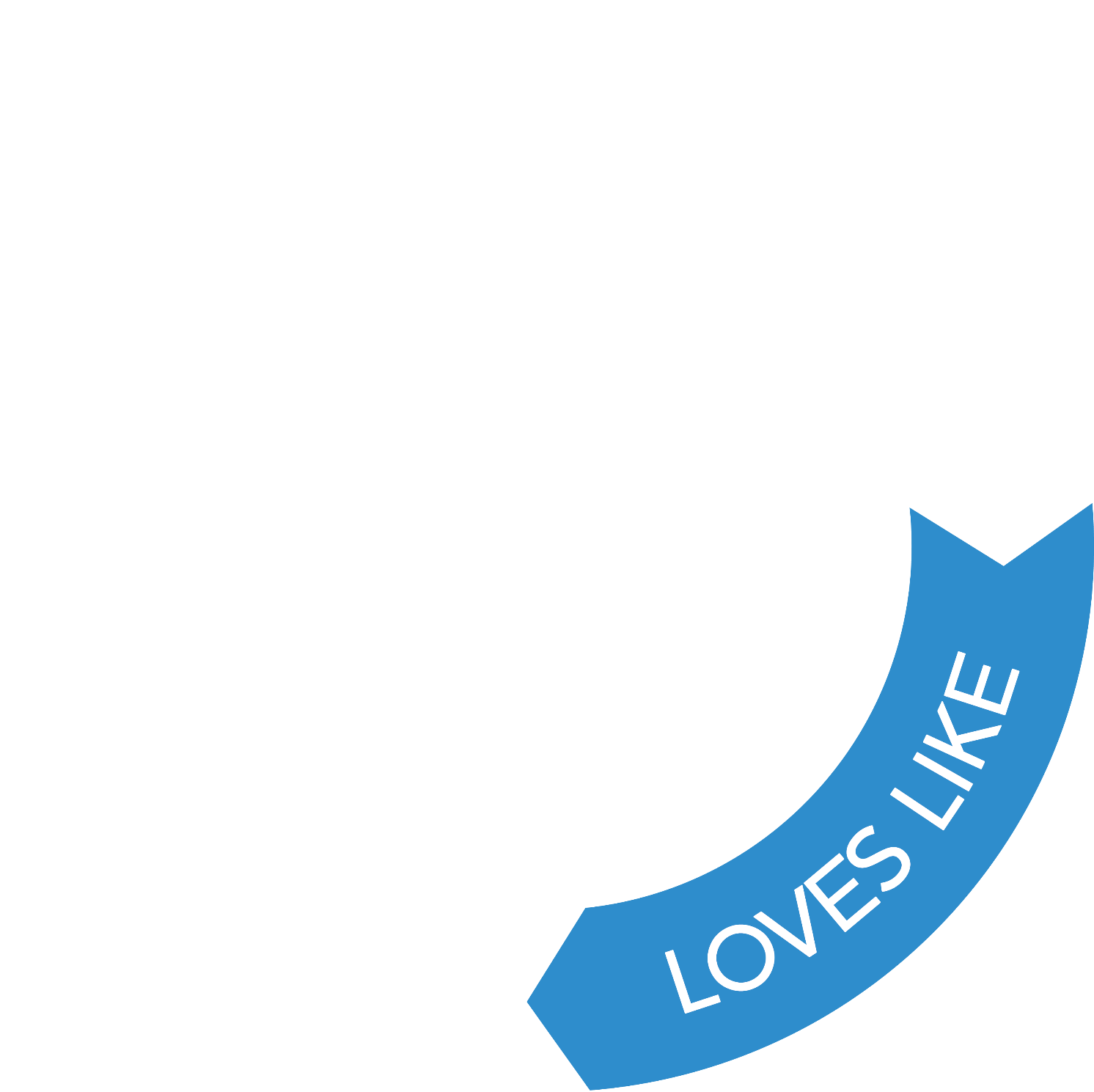 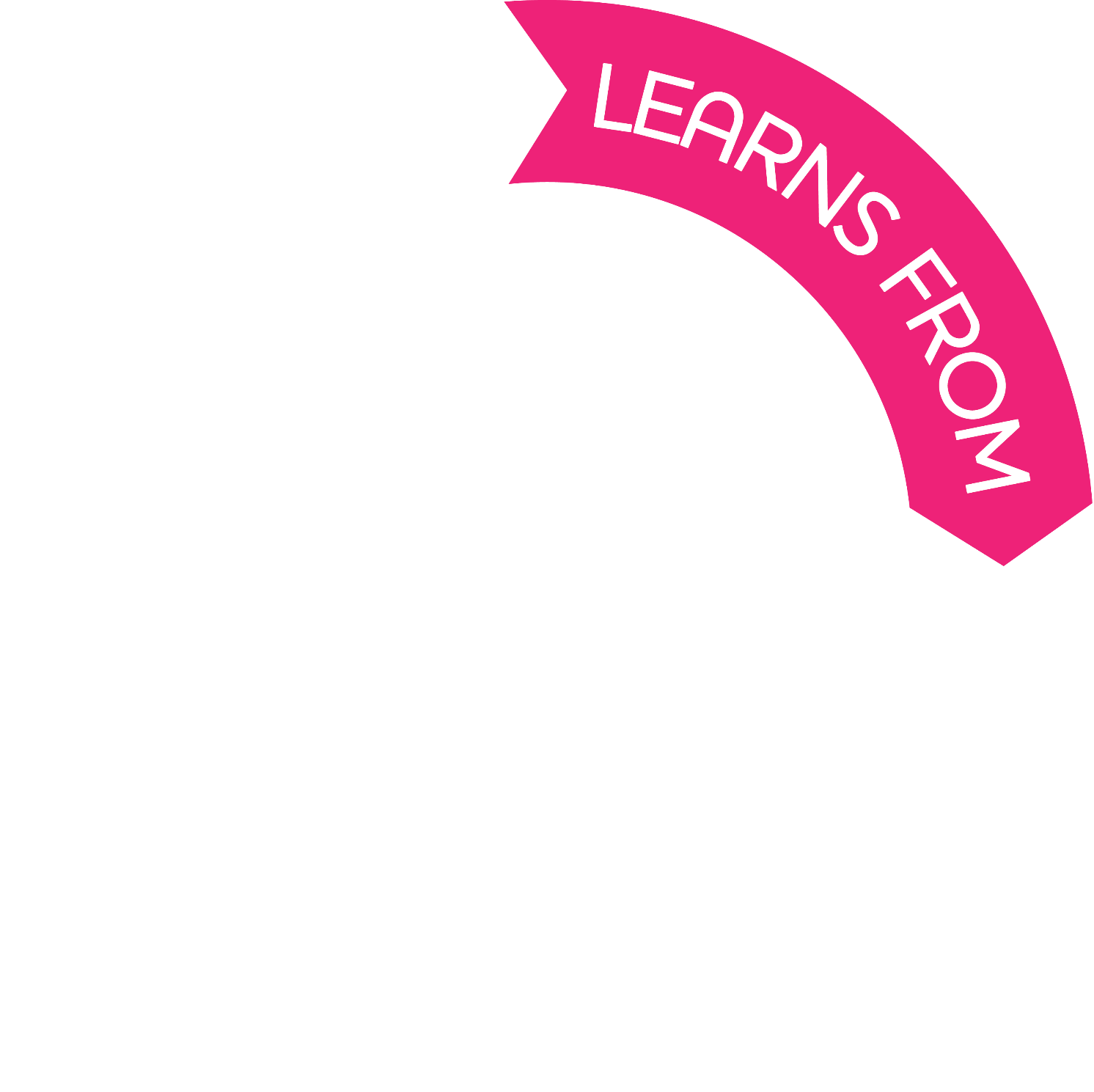 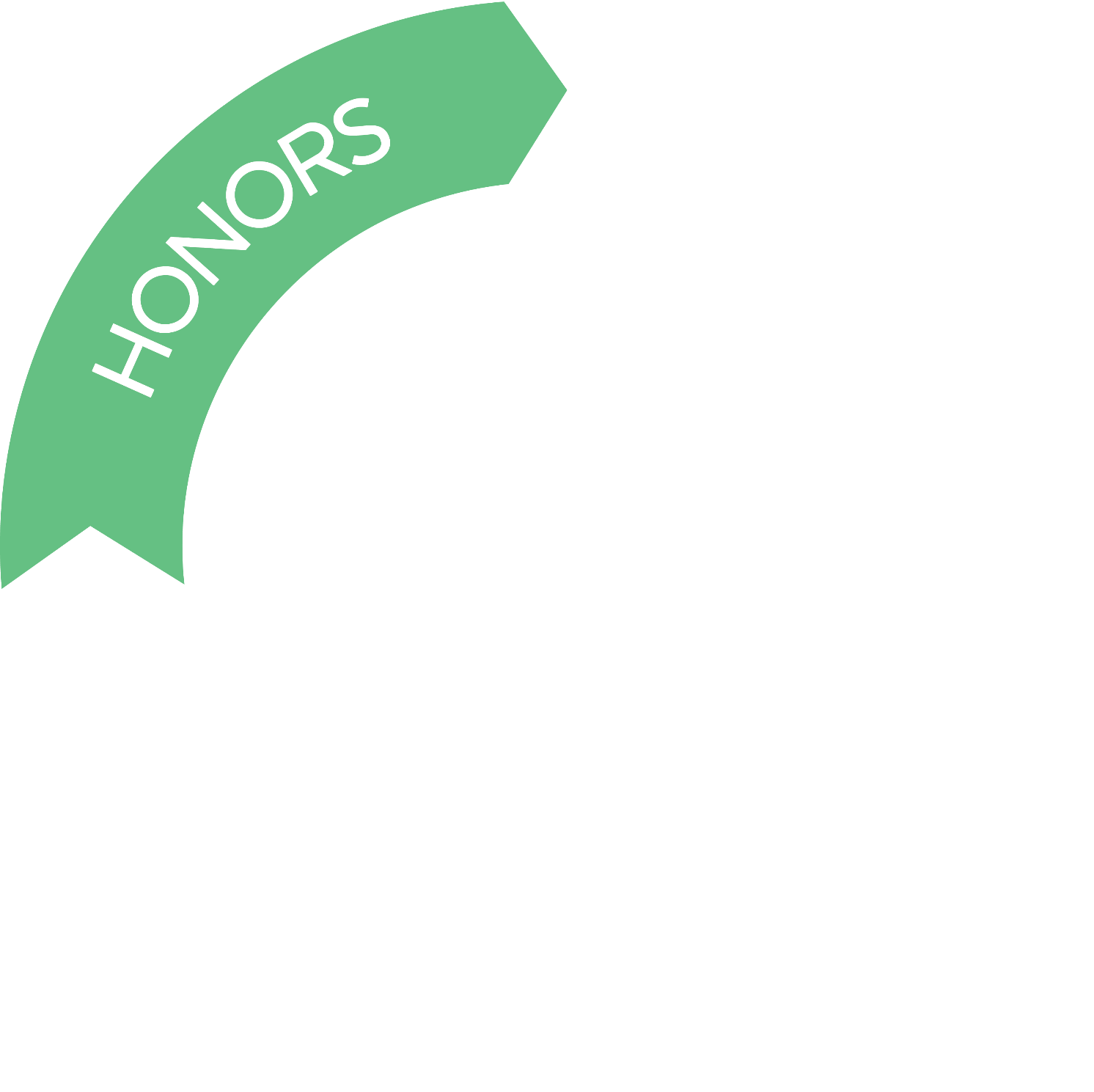 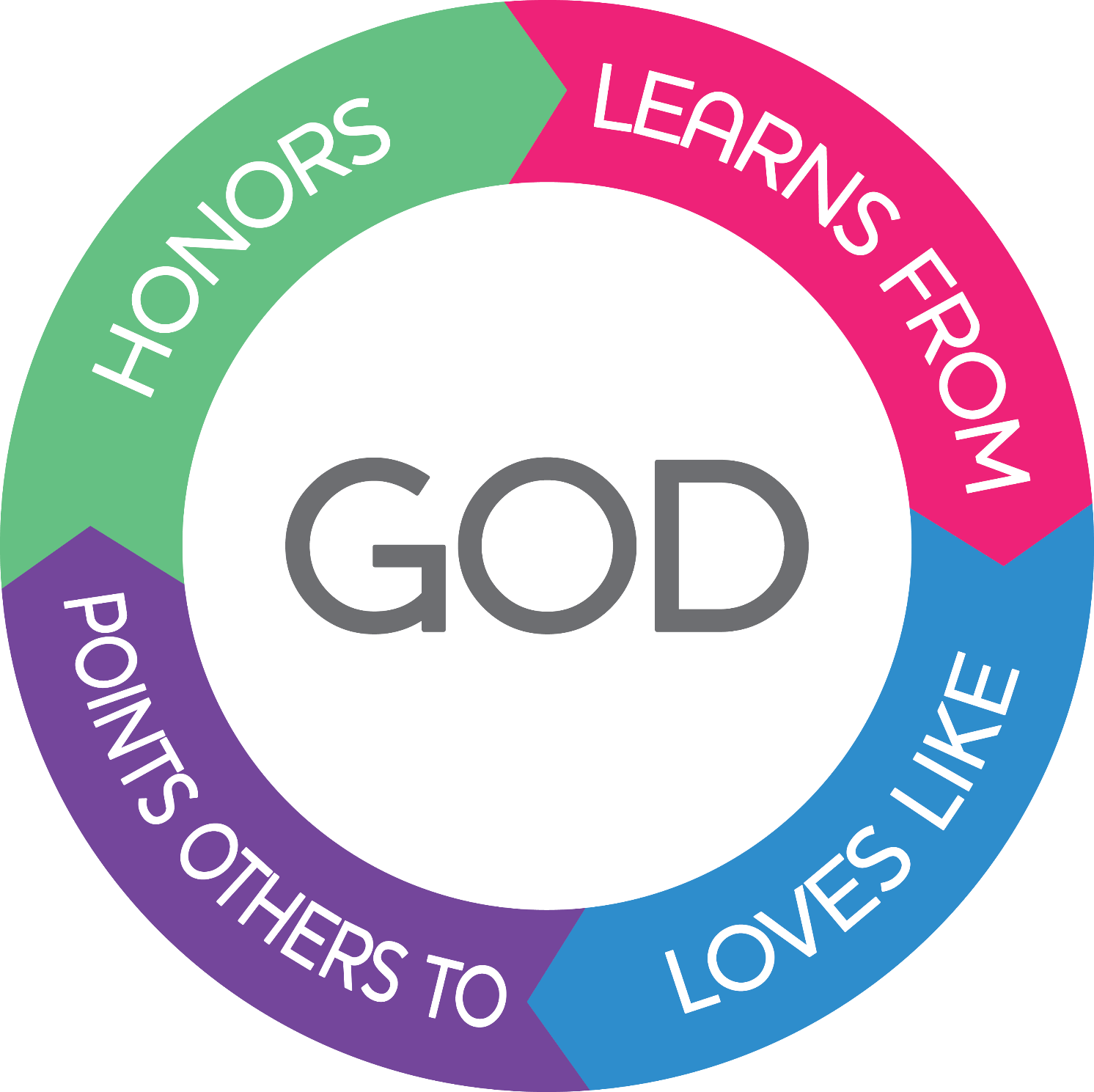 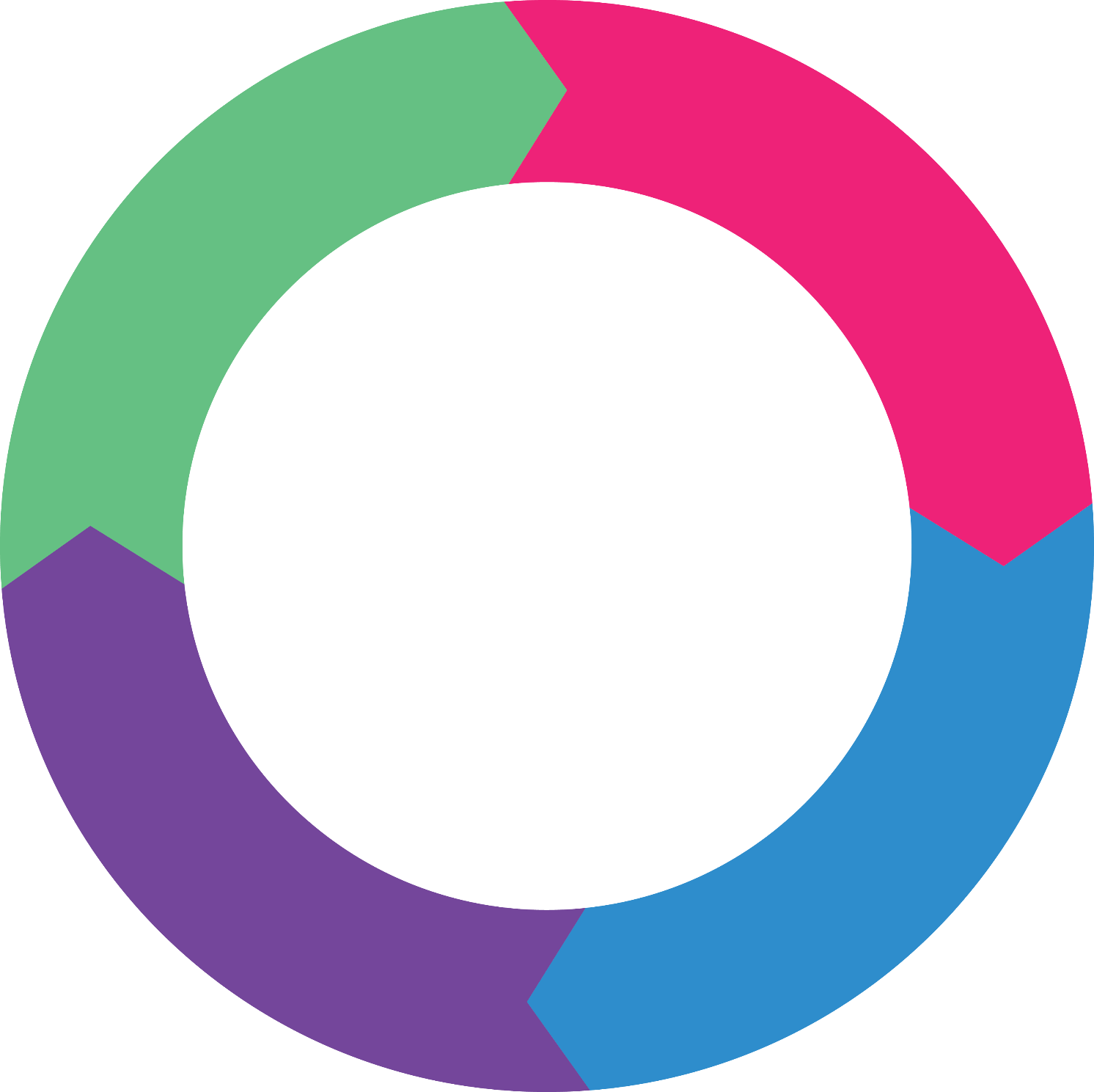 “Now Jesus did many other signs in the presence of the disciples, which are not written in this book; but these are written so that you may believe that Jesus is the Christ, the Son of God, and that by believing you may have life in his name.”
John 20:30-31
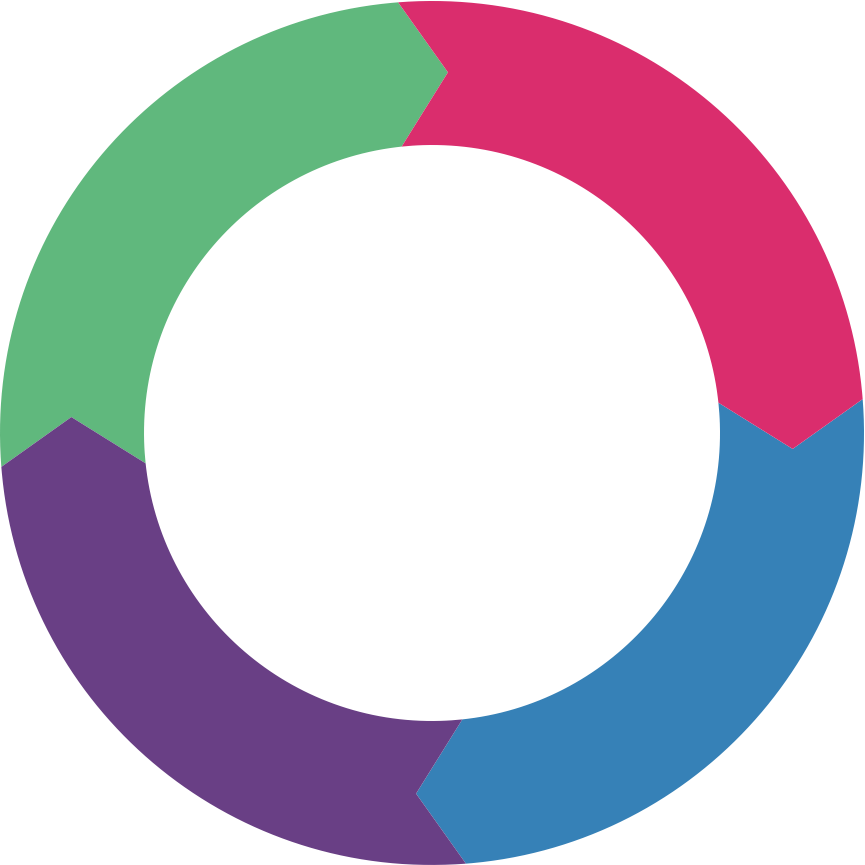 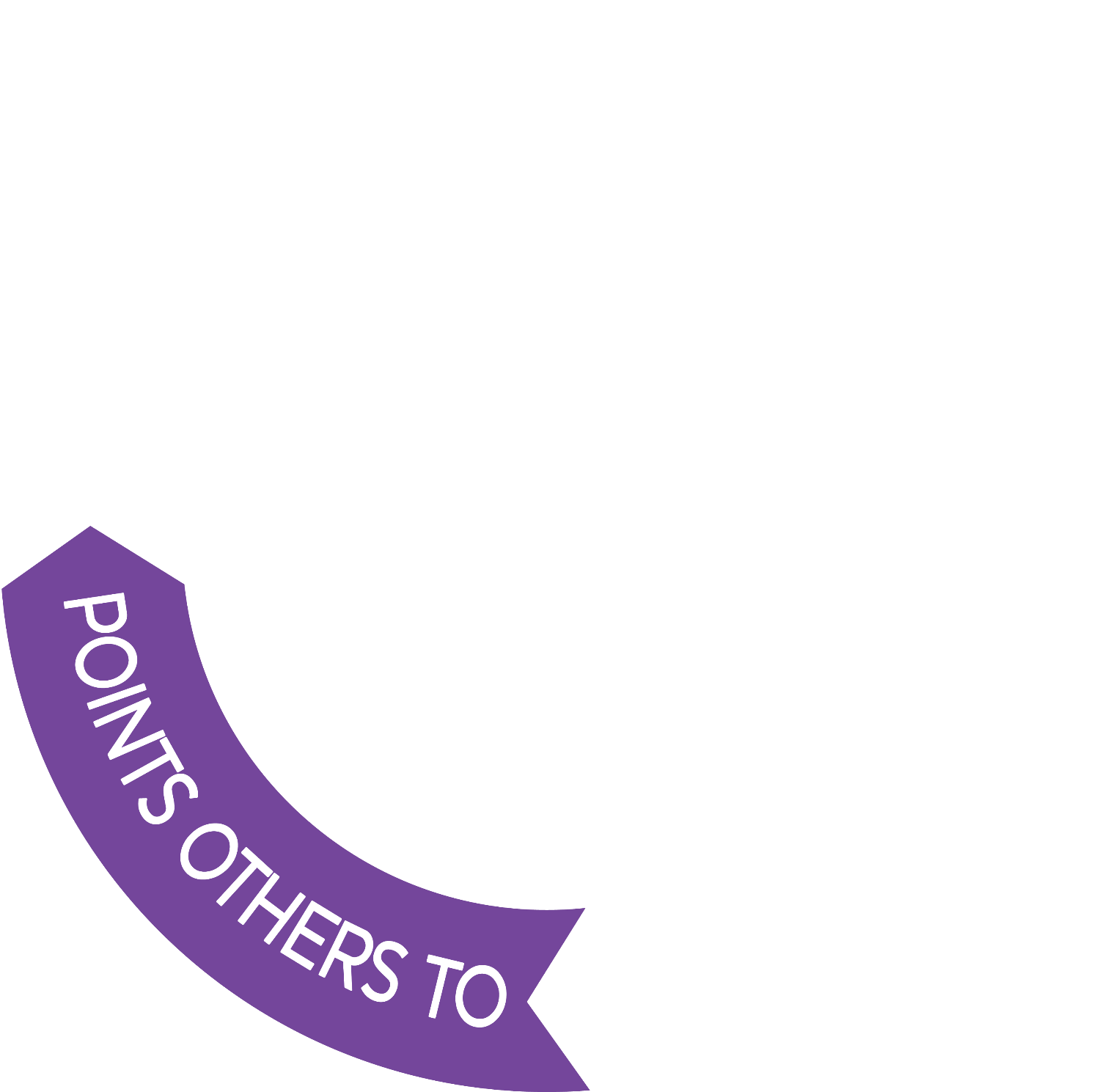 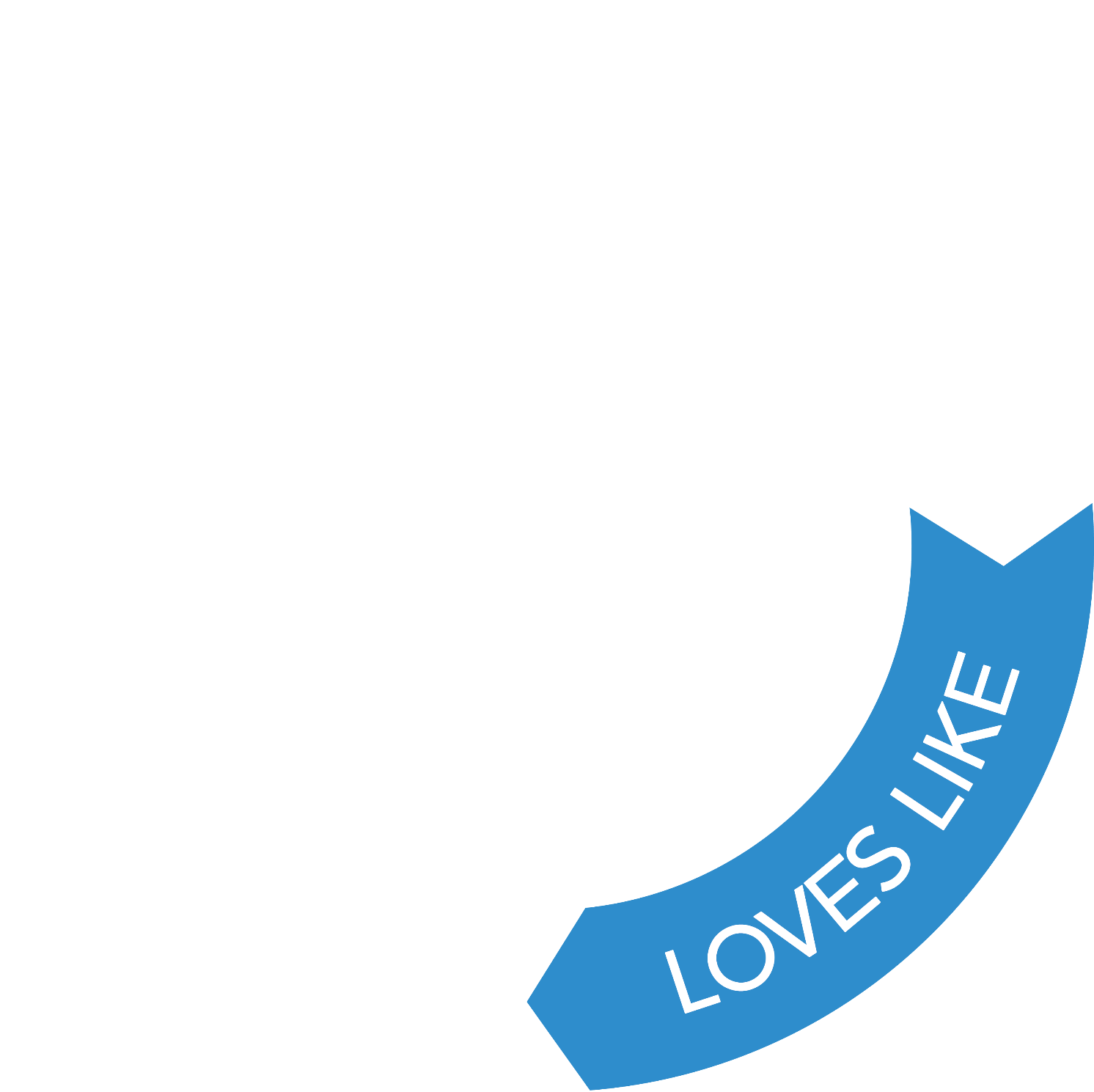 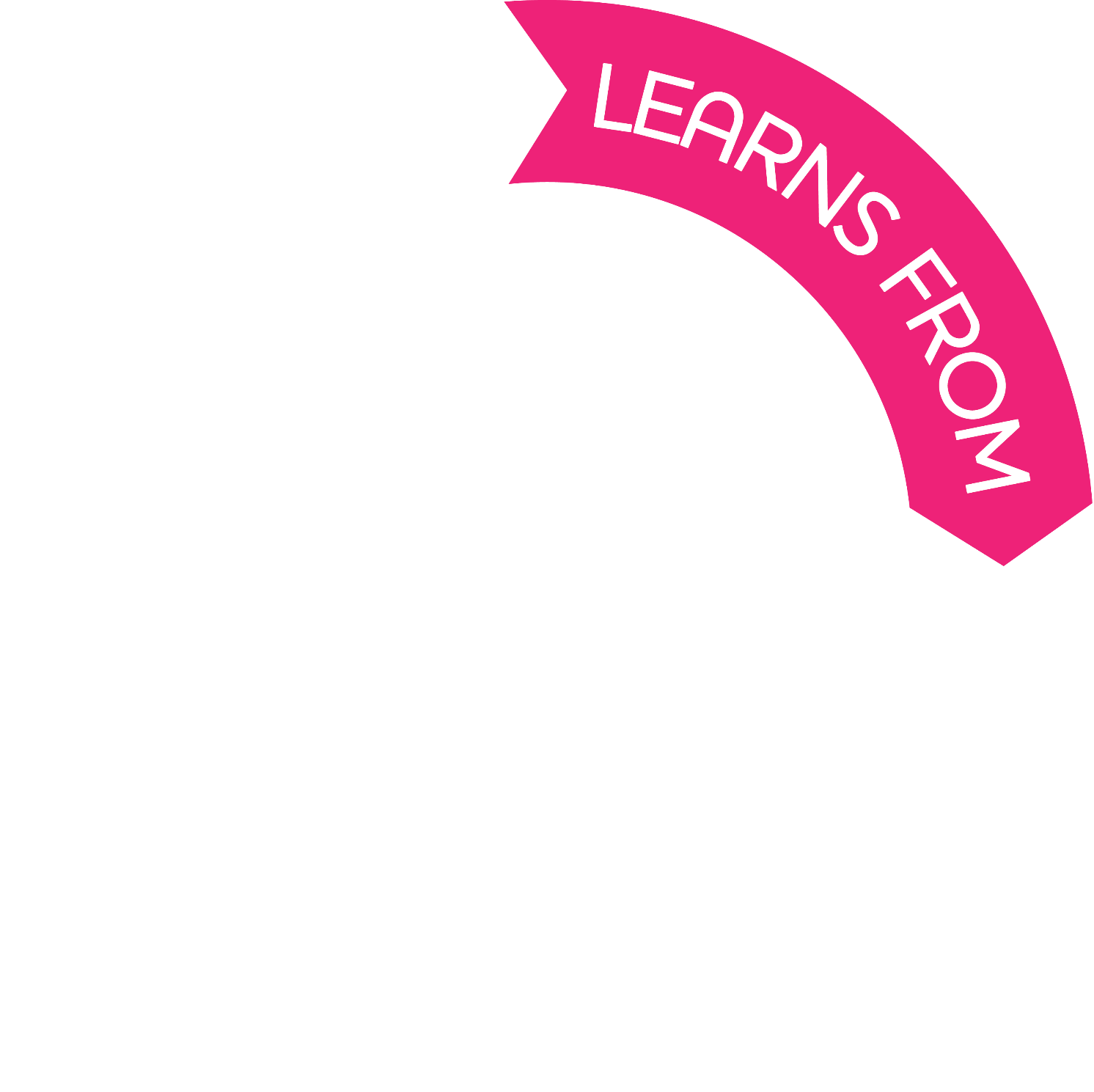 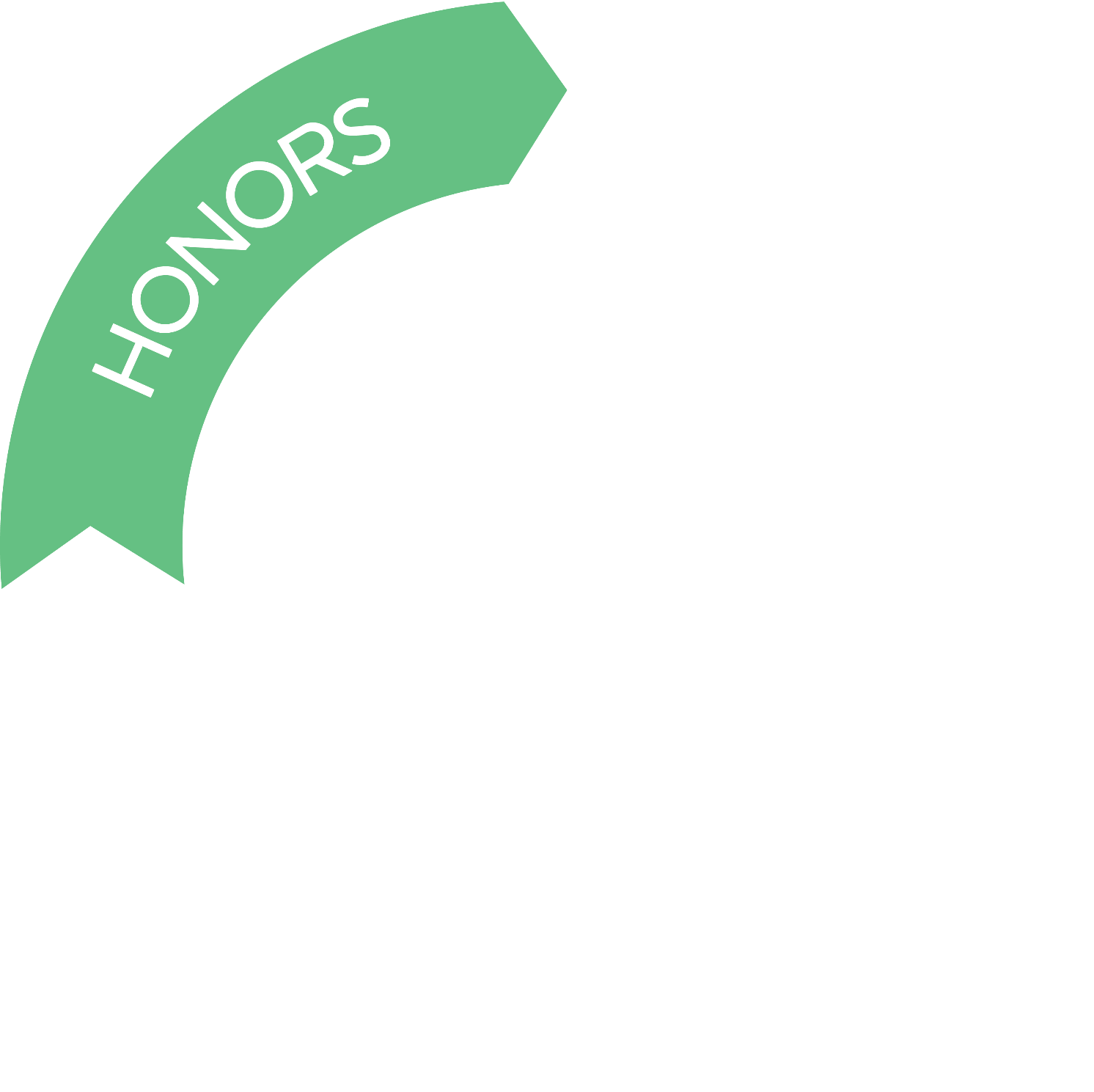 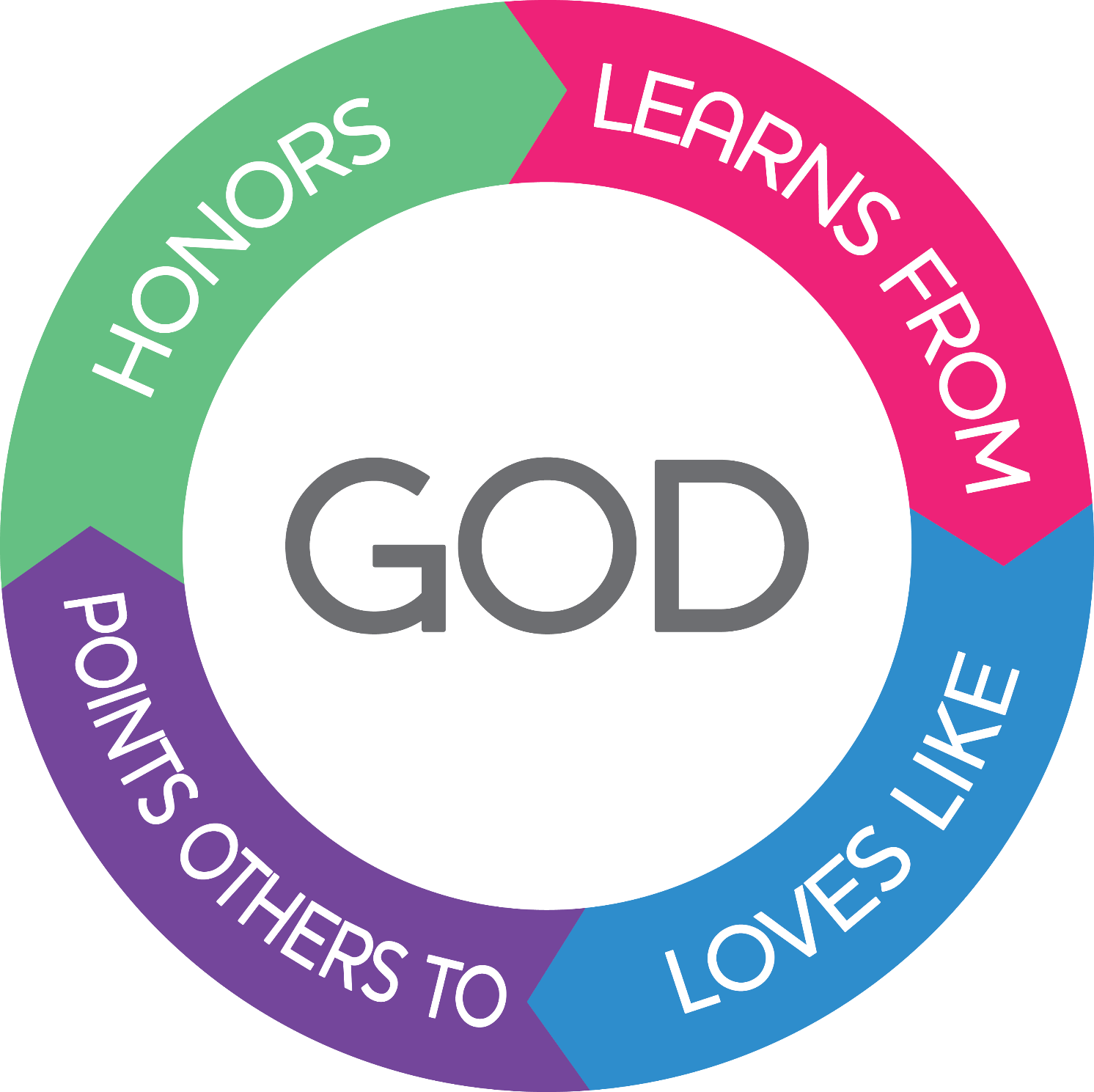 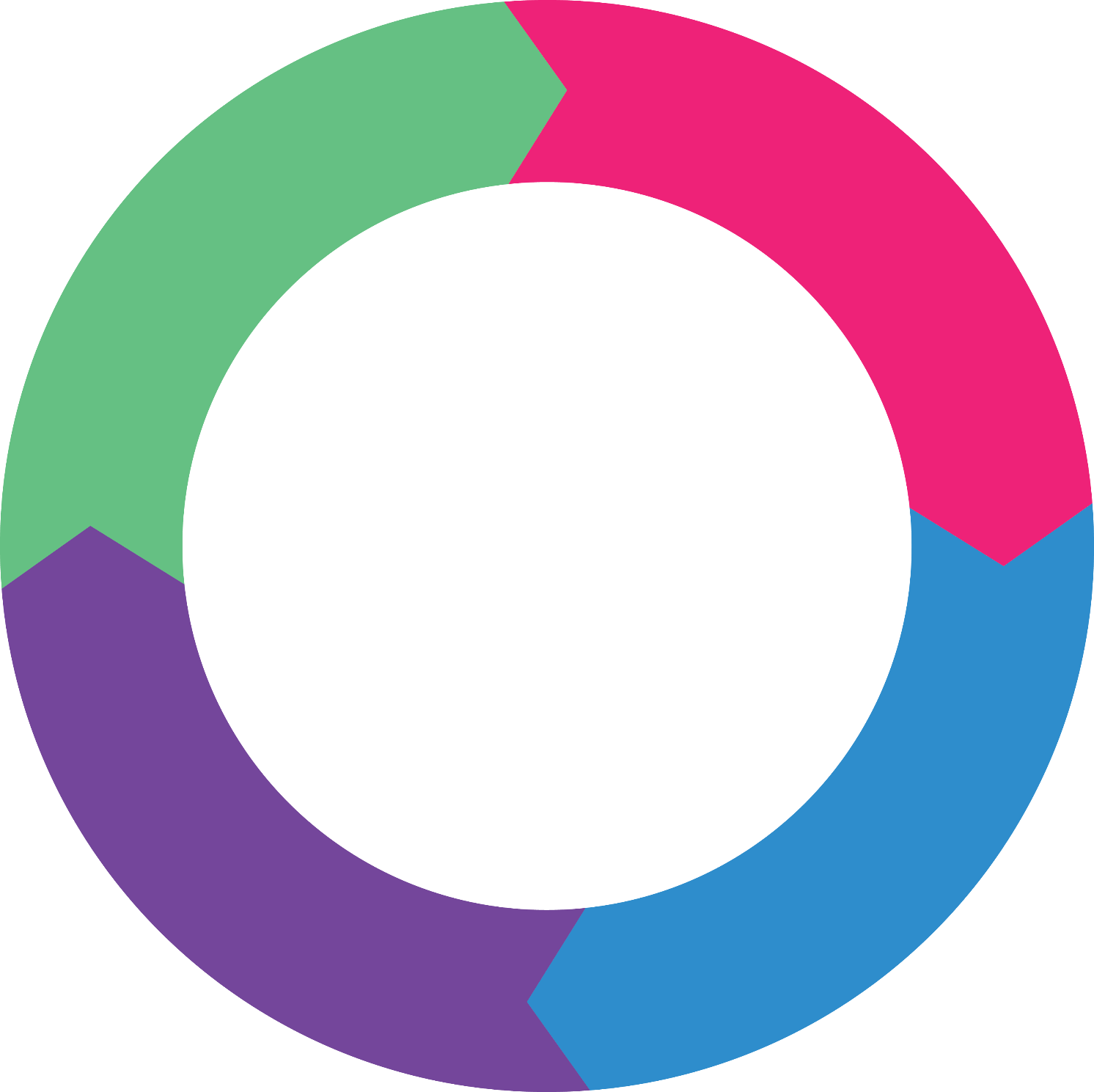 “So Jesus said to the Jews who had believed him, ‘If you abide in my word, you are truly my disciples.’”
John 8:31
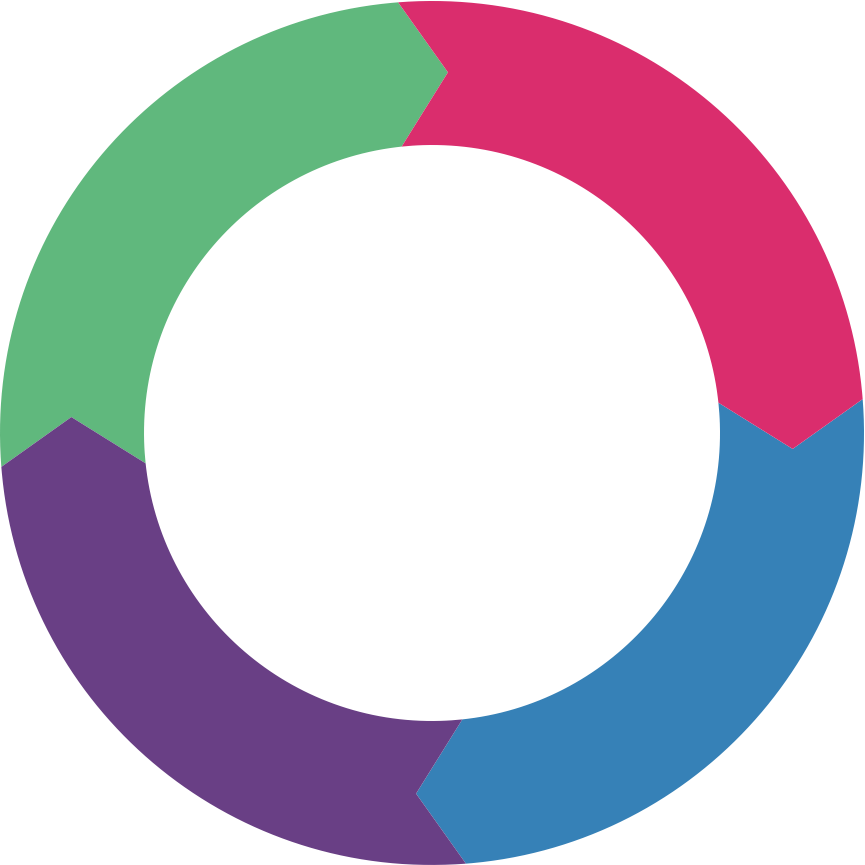 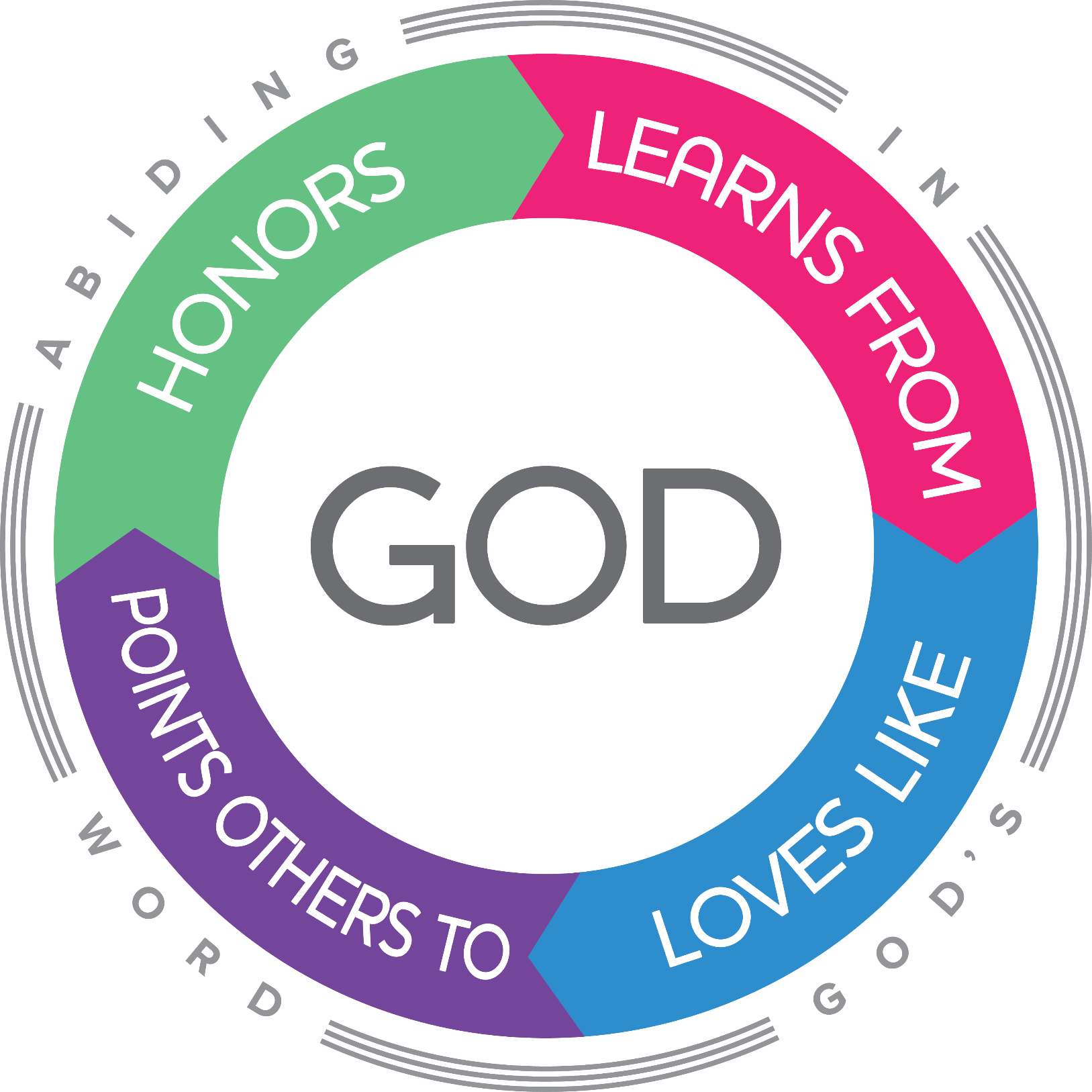 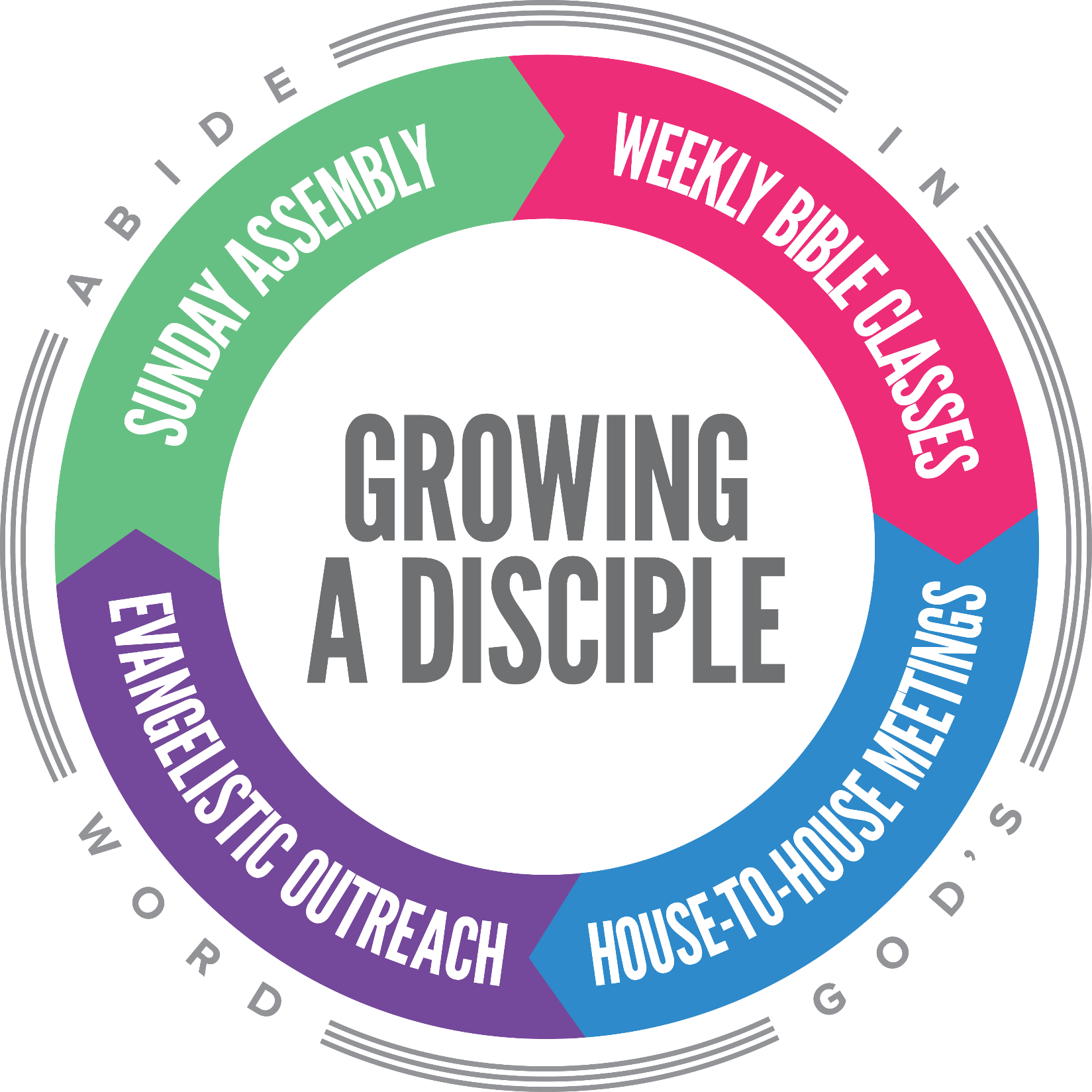 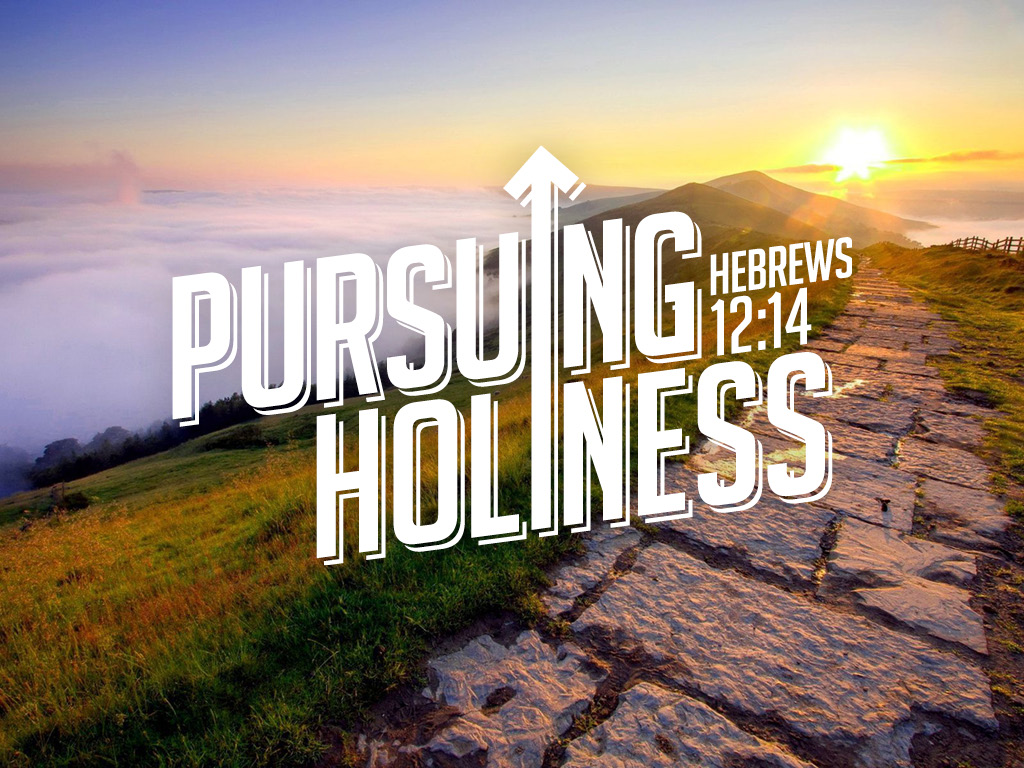 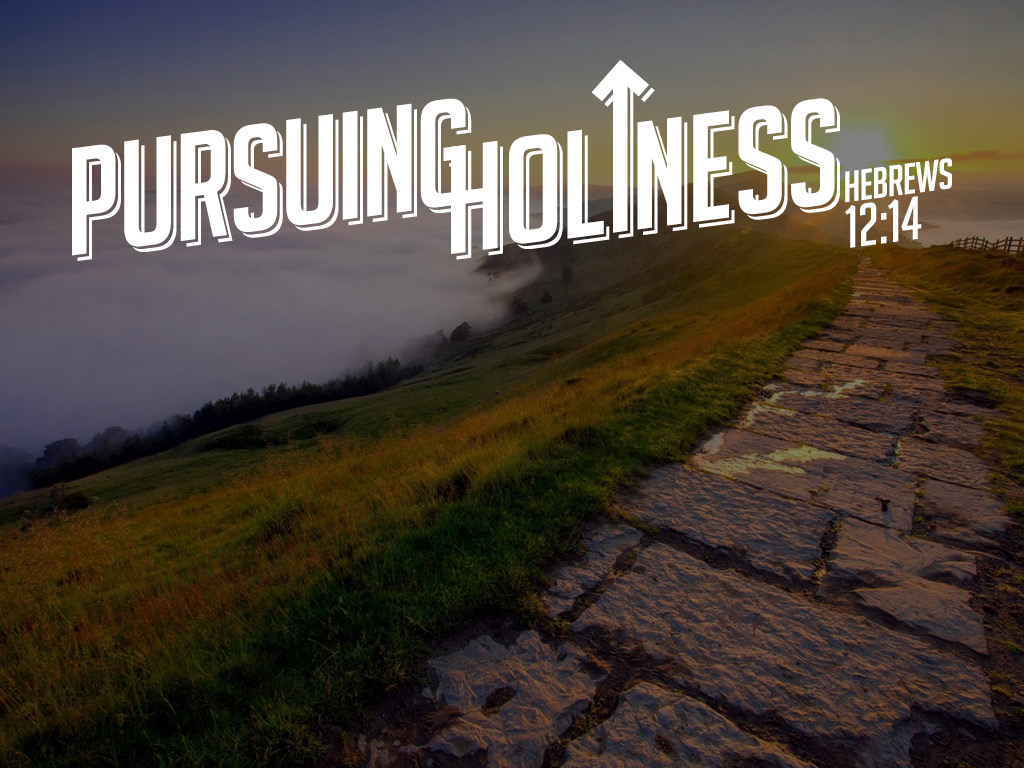 “Pursue peace with all men, and holiness, without which no one will see the Lord.”
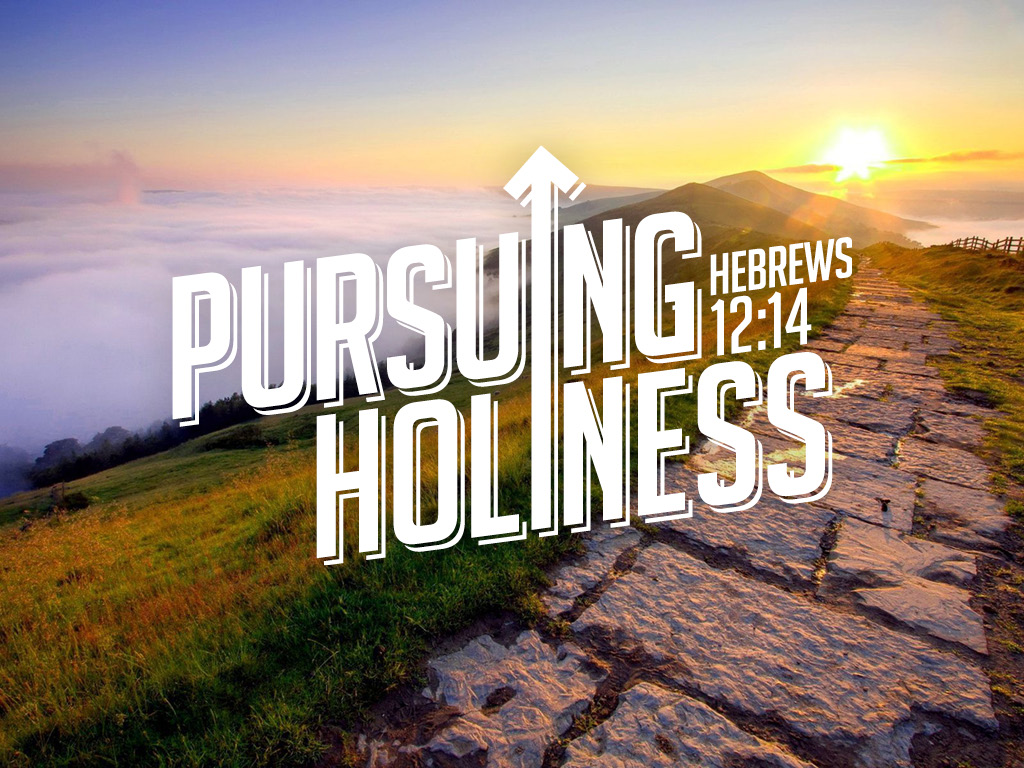 Lord’s Supper
Song
More Holiness
Give Me
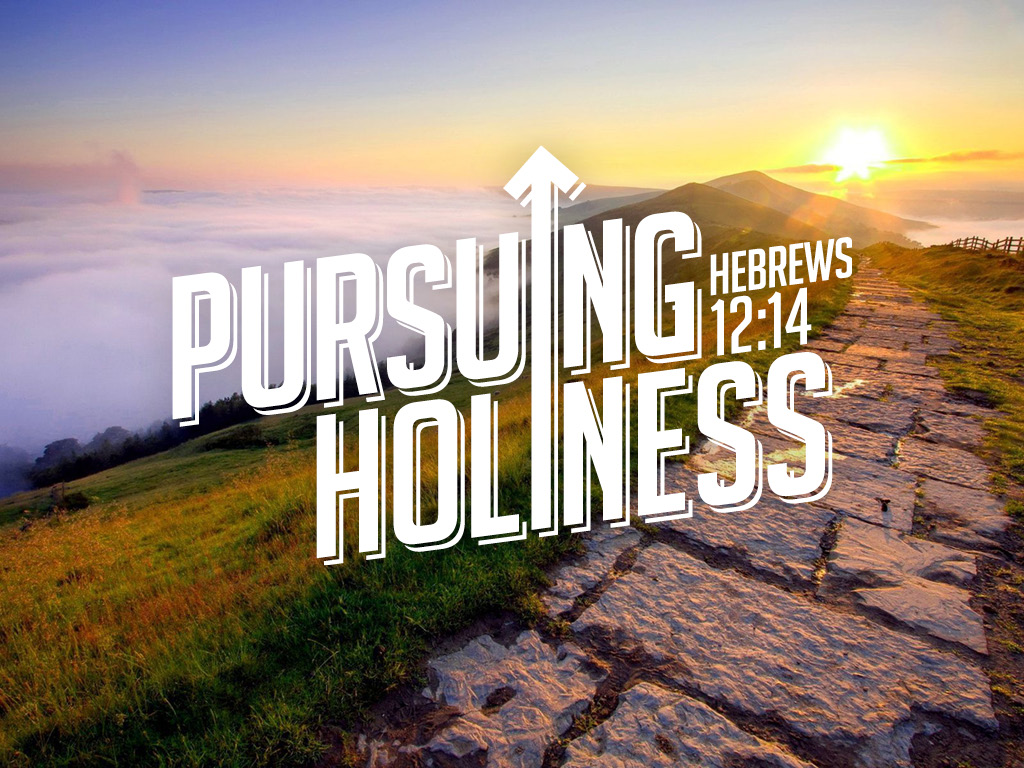 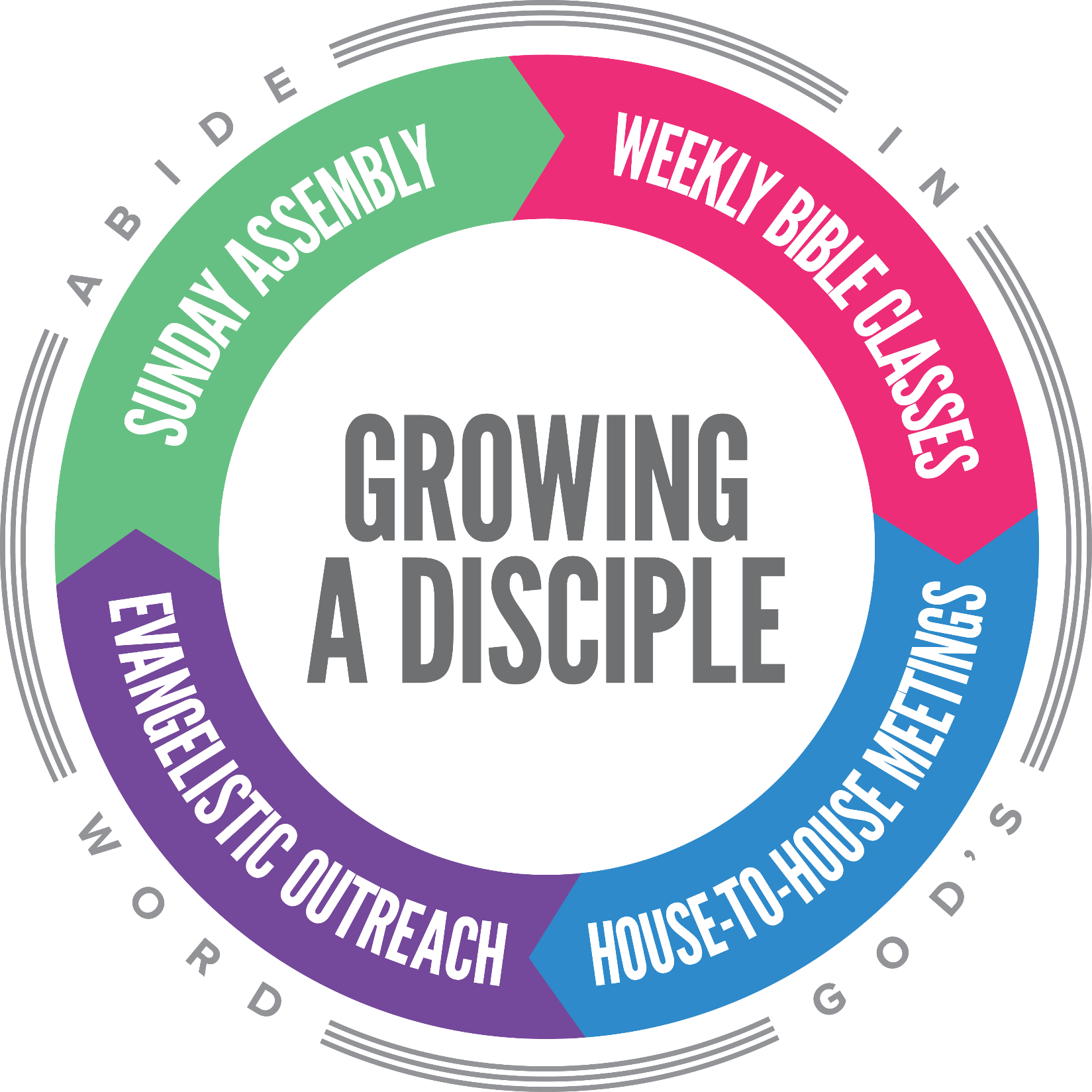 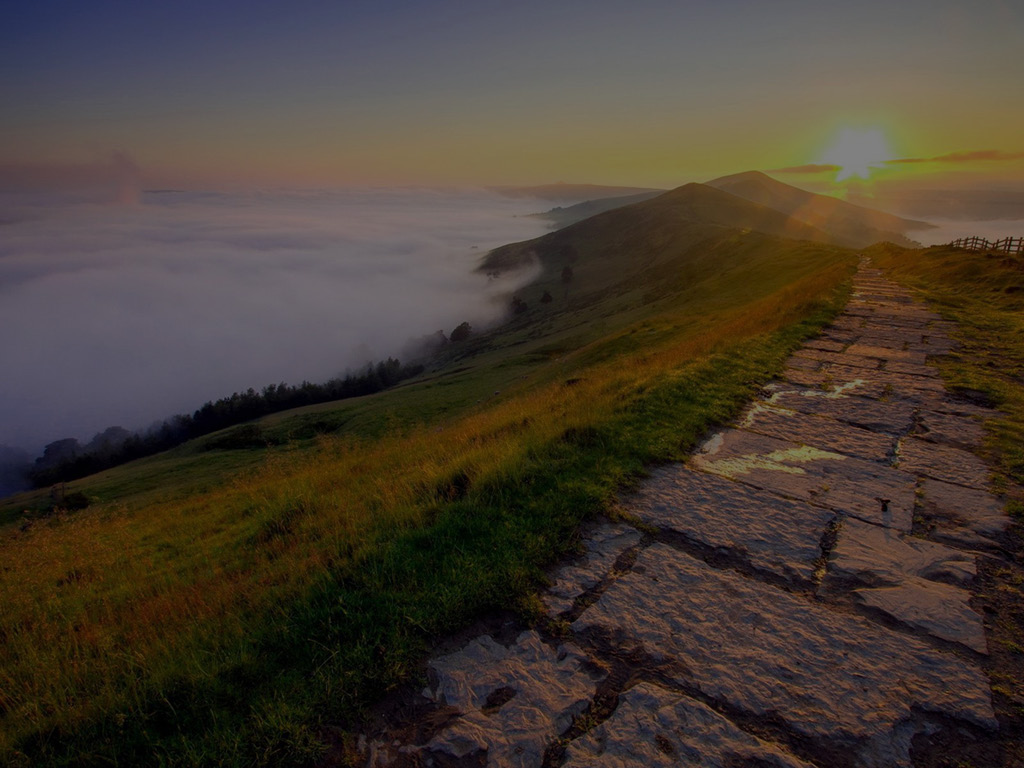 Weekly Bible Classes
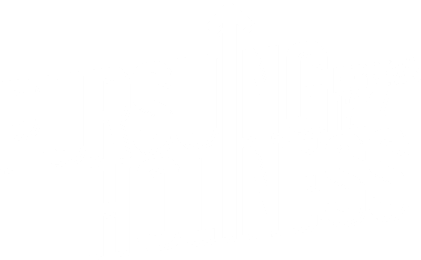 “It is written in the prophets, ‘And they will all be taught by God’…   John 6:45
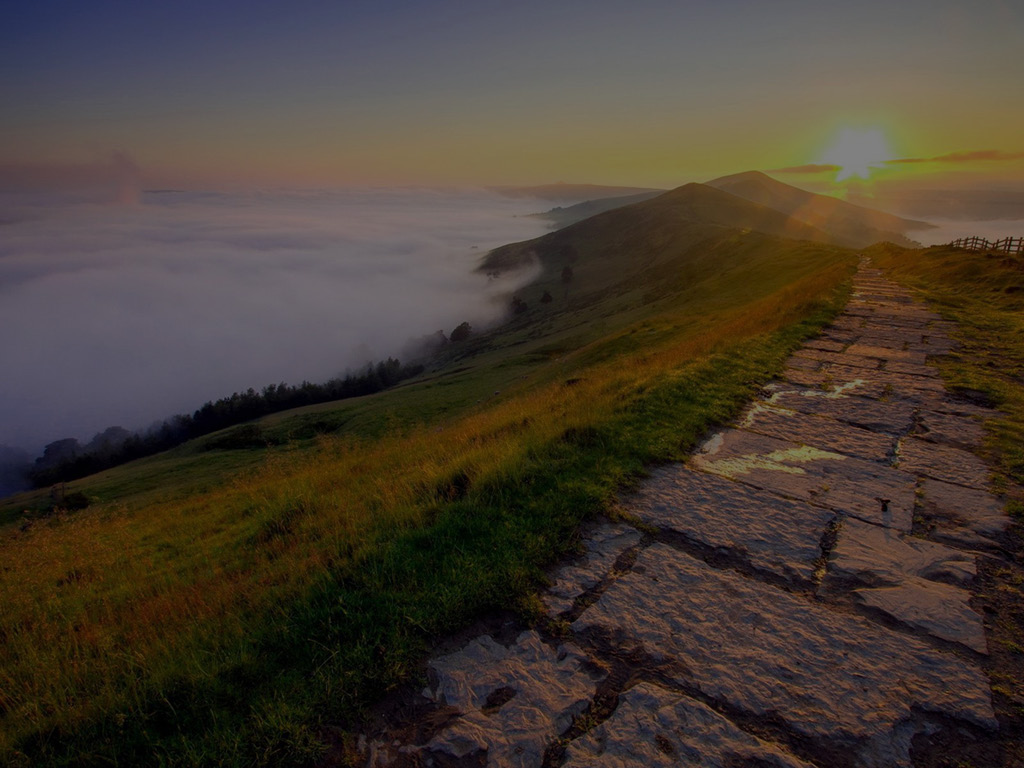 Weekly Bible Classes
Fall 2015
“The Bible at 10,000 Feet” 
(Auditorium Anchor) 
Epistles: James, 1st & 2nd Peter, Jude

“Building and Growing Your Godly Family” 
(College Class)
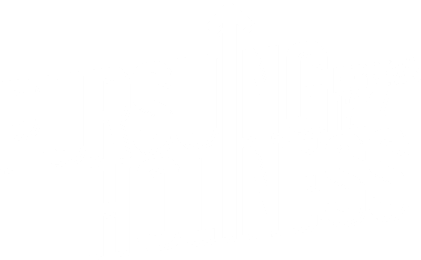 “It is written in the prophets, ‘And they will all be taught by God’…   John 6:45
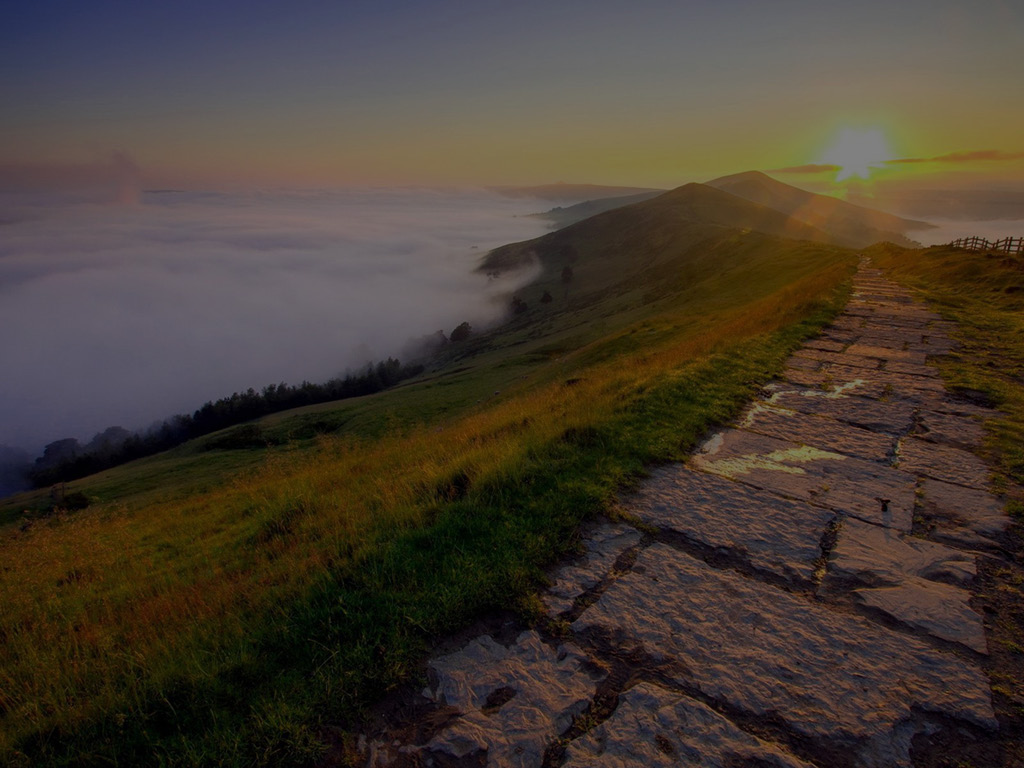 New Service Teams
September 6

Livingston FamiliesAdopt - a - Student
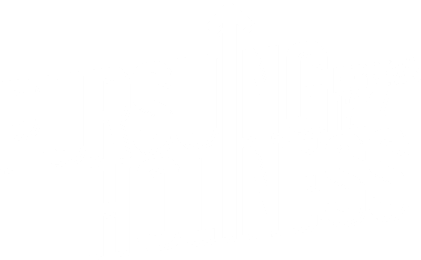 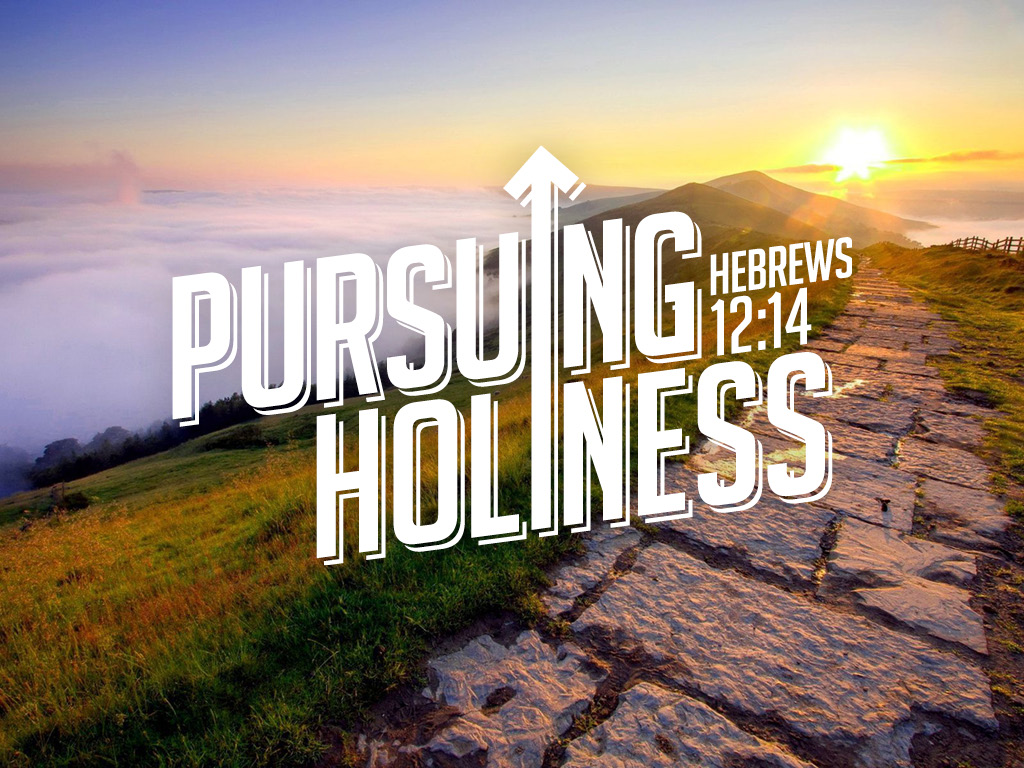 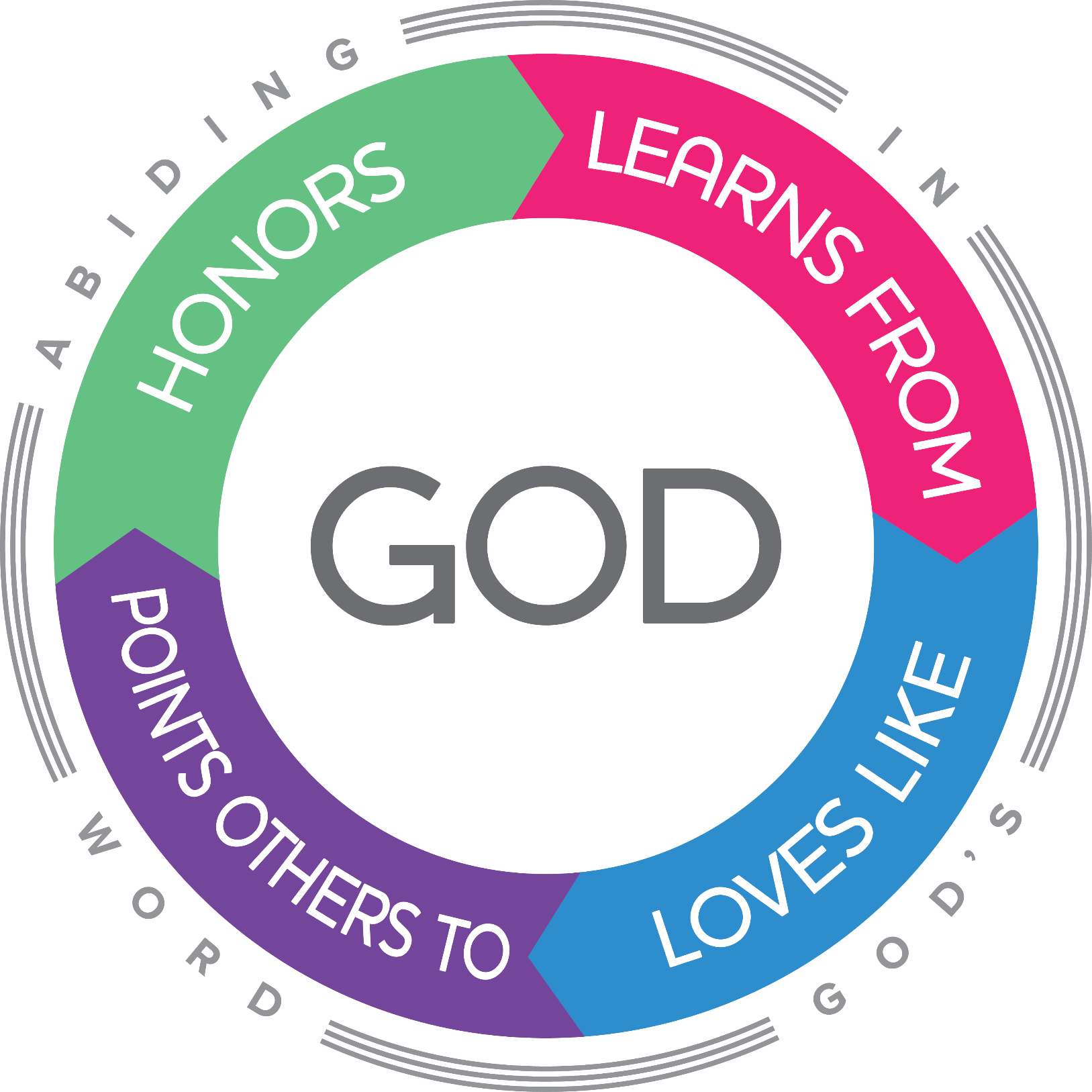 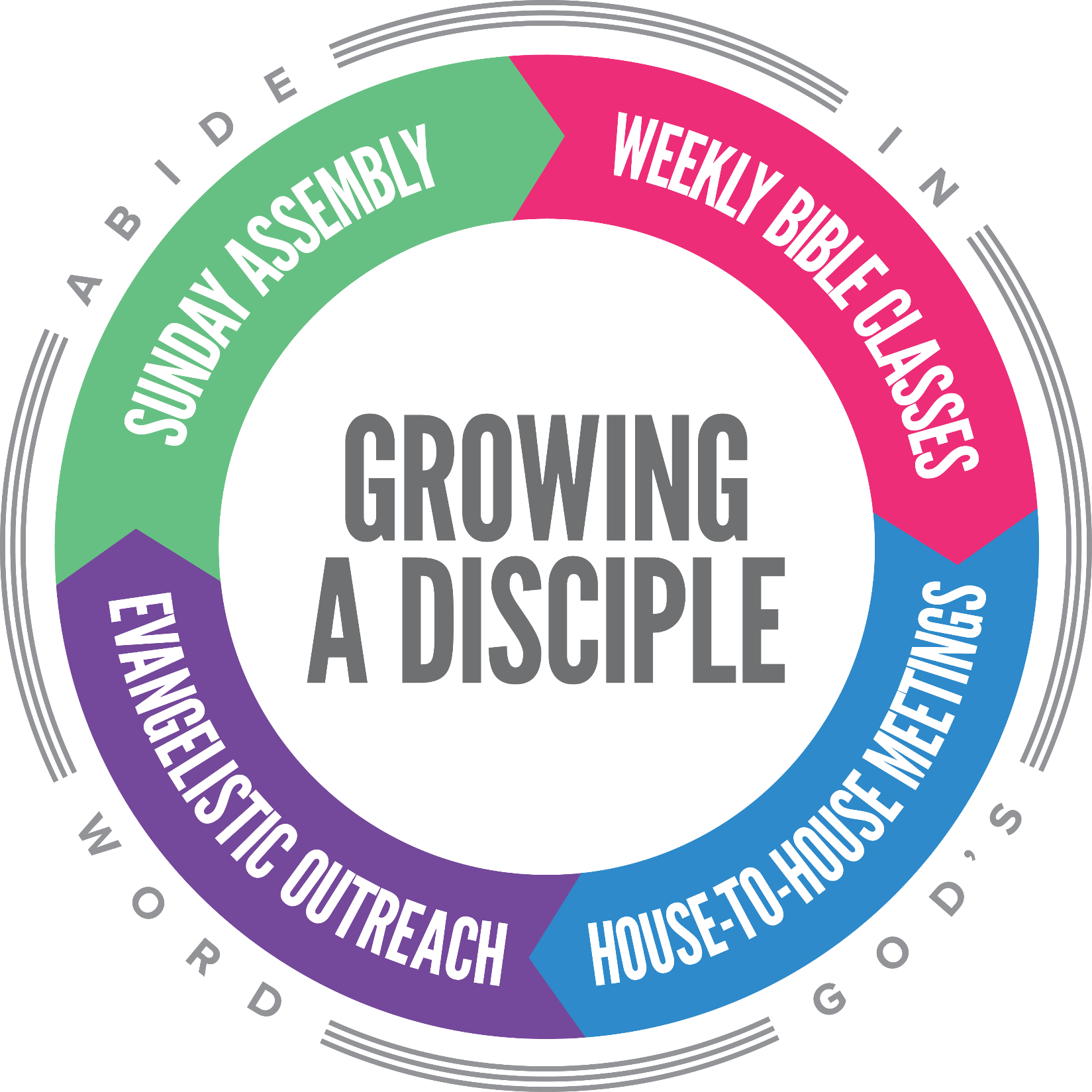 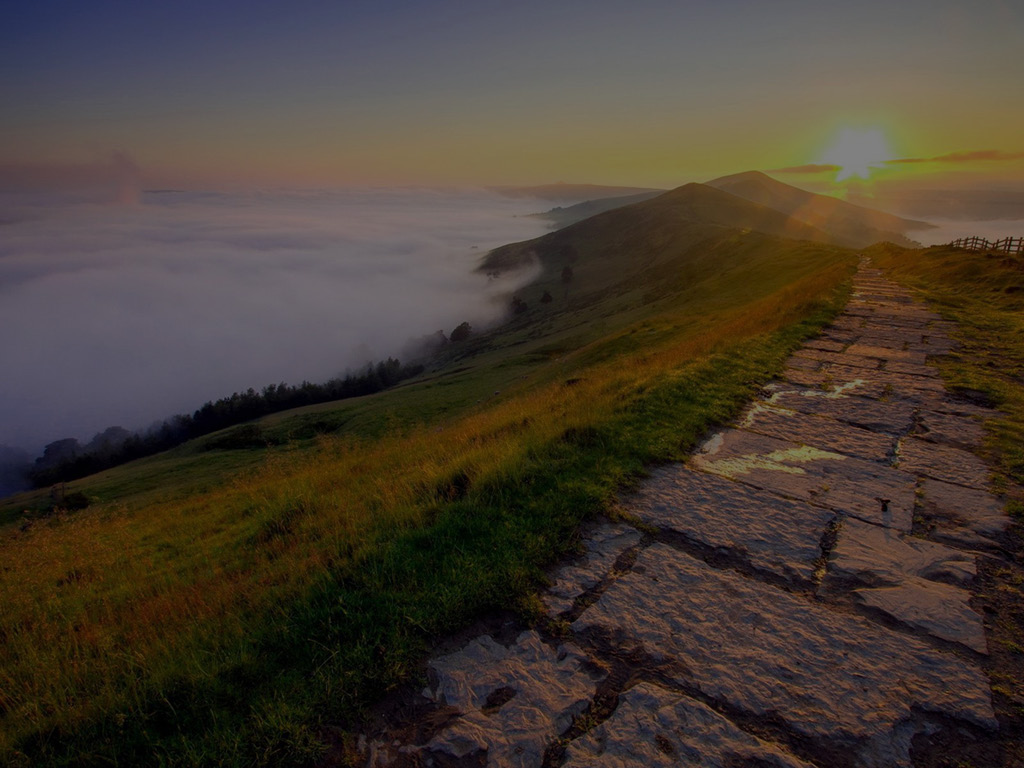 H2H Purpose
H2H meetings exist to develop more meaningful relationships that will prompt deeper connection and service to one another by mutually digging deeper in applying God’s Word to our lives.
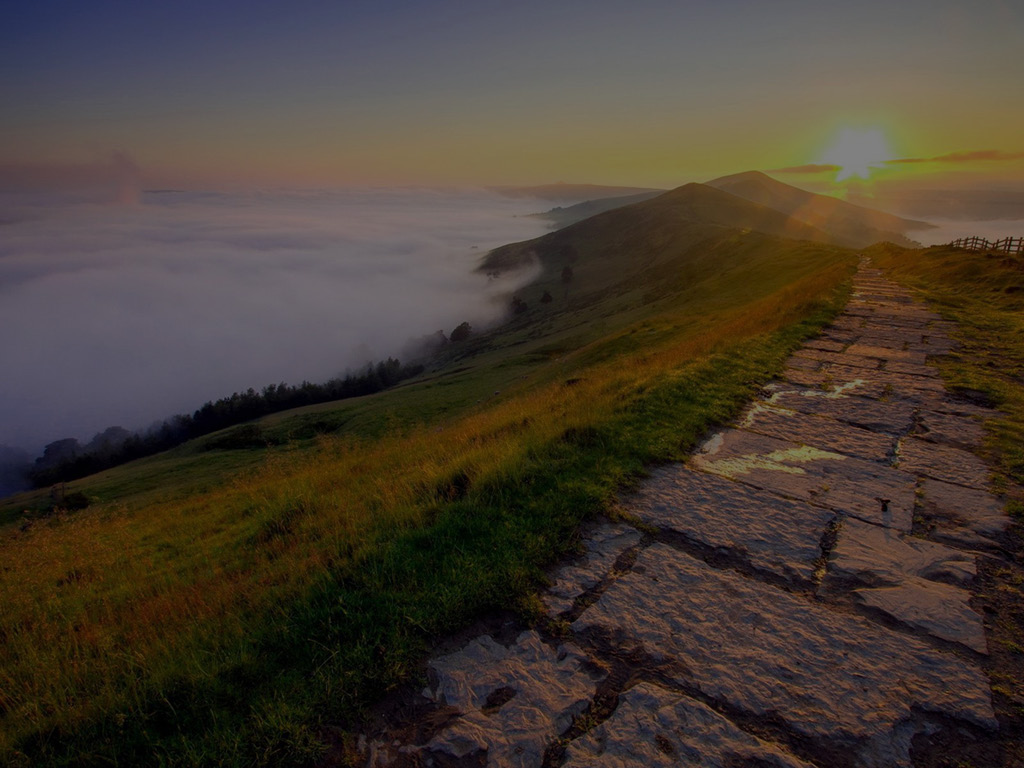 Common Group
Program Problems
Growth limiting goals
Curriculum
Assigned friendships
Social/Spiritual goal tension
Unending commitment
No leadership training or support
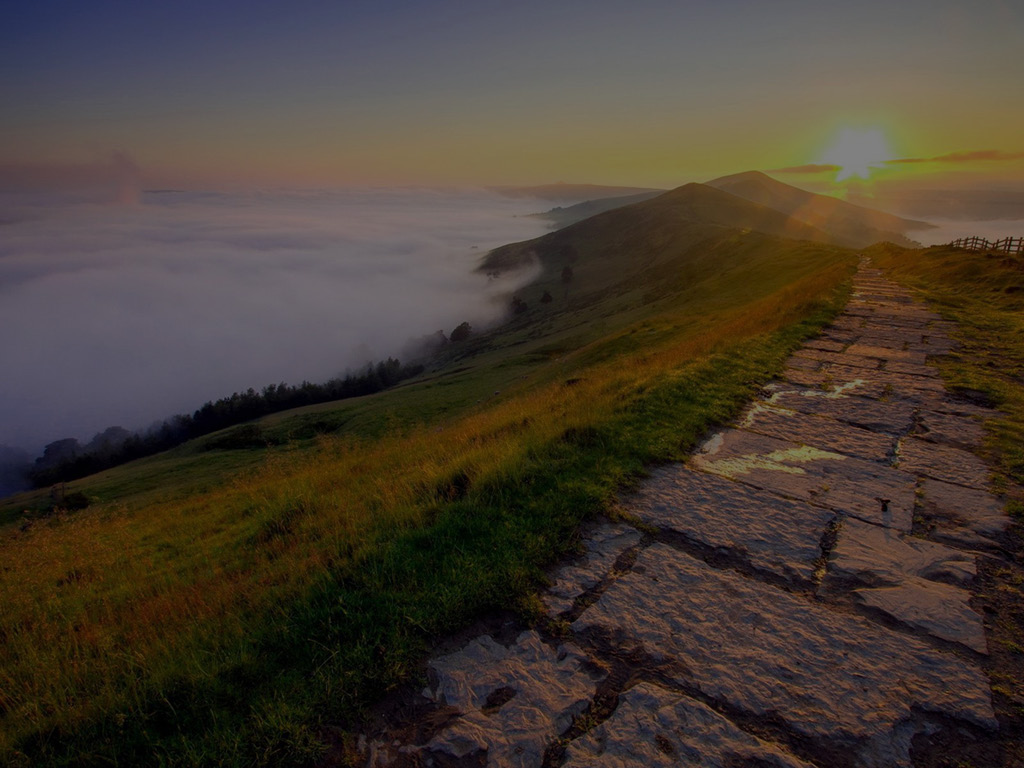 H2H Meeting
Solutions
Growth limiting goals
Curriculum
Assigned friendships
Social/Spiritual goal tension
Unending commitment
No leadership training or support
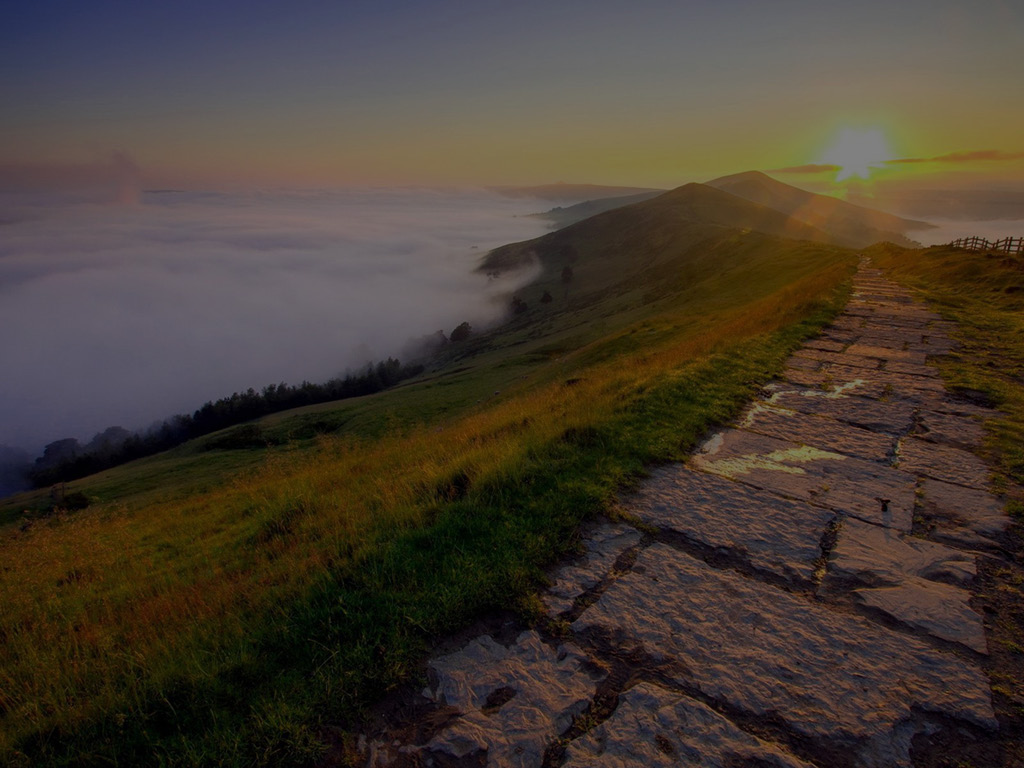 H2H Meeting
Solutions
Unlimited growth goals
Curriculum
Assigned friendships
Social/Spiritual goal tension
Unending commitment
No leadership training or support
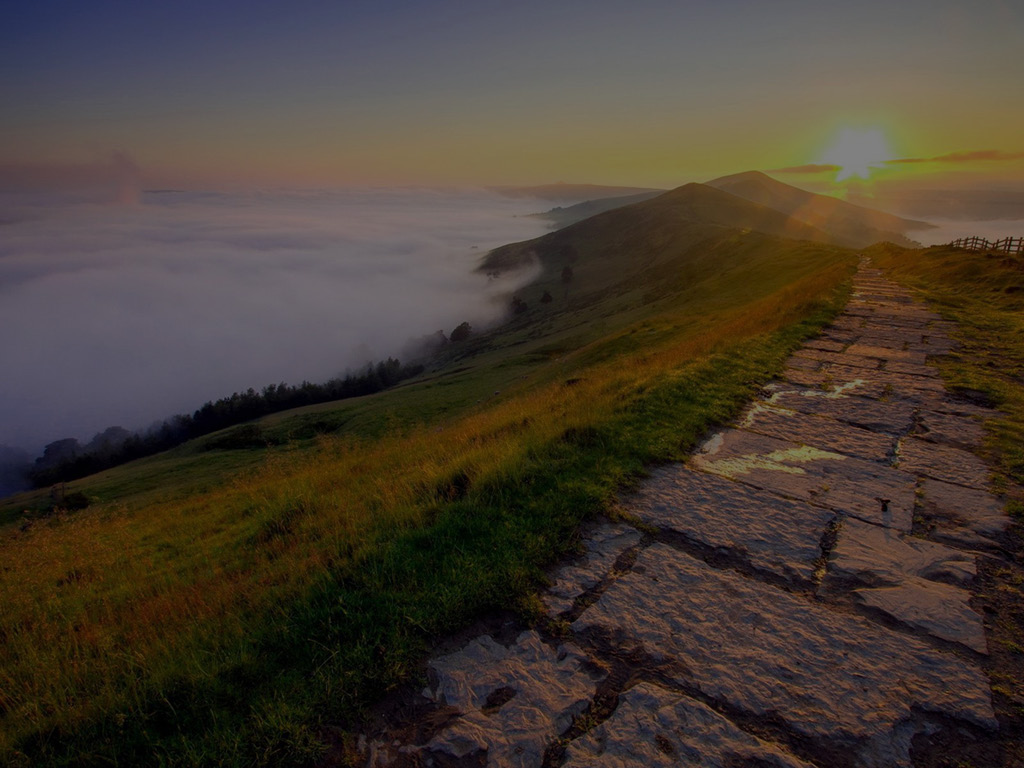 H2H Meeting
Solutions
Unlimited growth goals
Sermon based curriculum
Assigned friendships
Social/Spiritual goal tension
Unending commitment
No leadership training or support
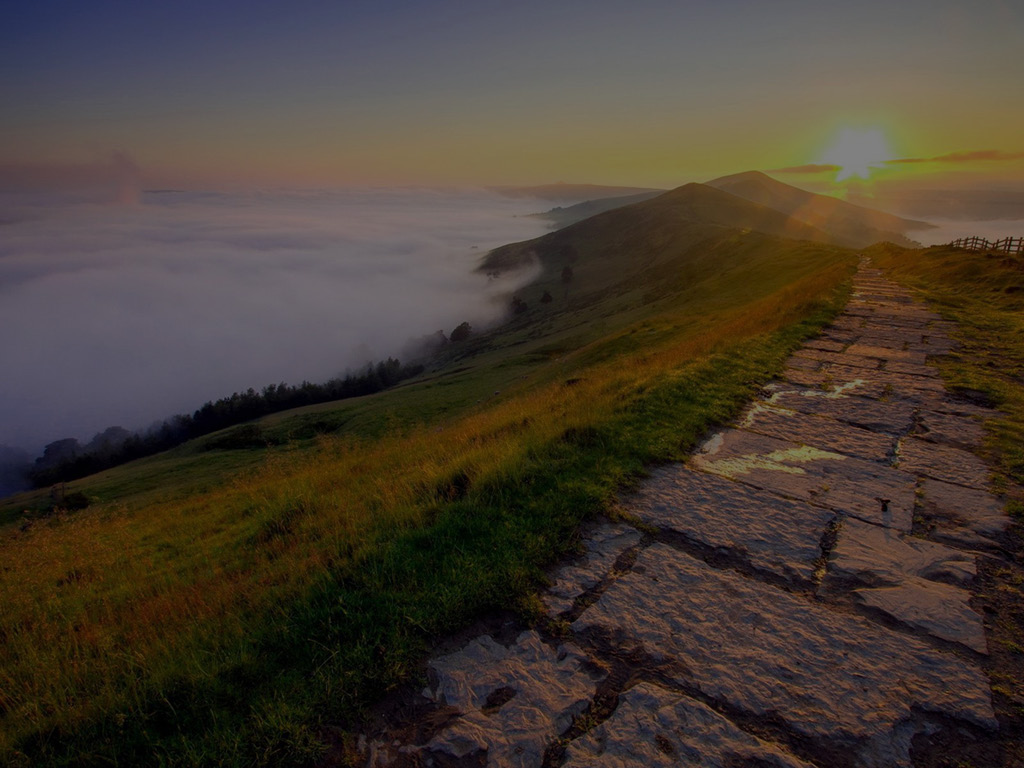 H2H Meeting
Solutions
Unlimited growth goals
Sermon based curriculum
Voluntary Involvement
Social/Spiritual goal tension
Unending commitment
No leadership training or support
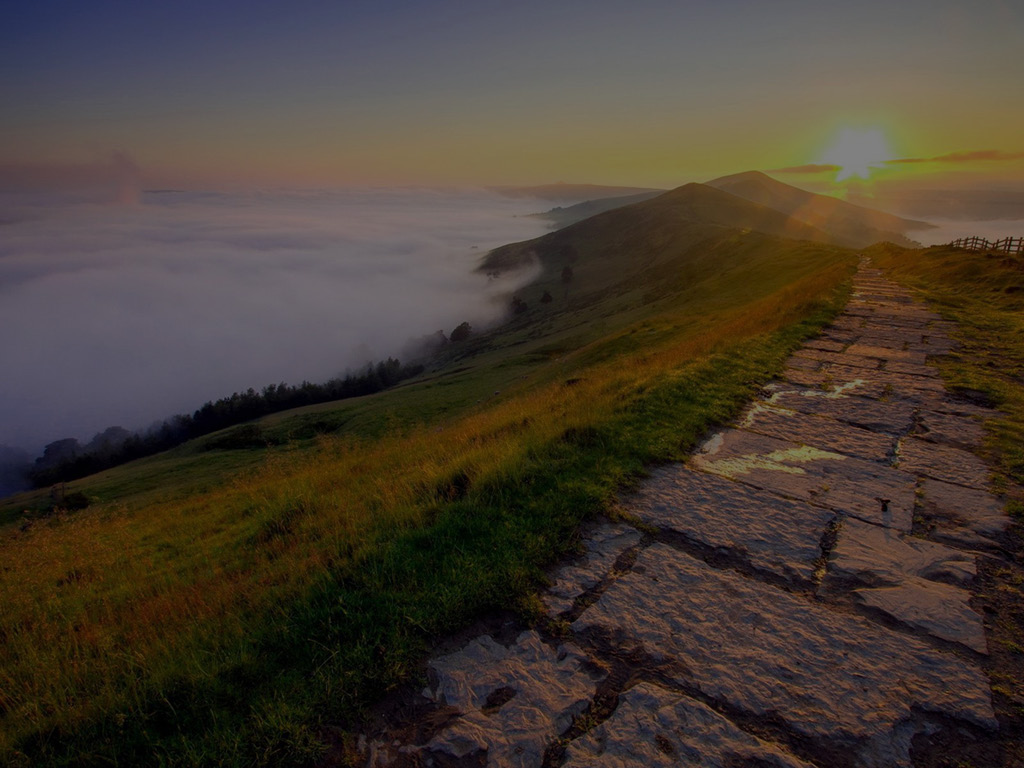 H2H Meeting
Solutions
Unlimited growth goals
Sermon based curriculum
Voluntary Involvement
Spiritual goals
Unending commitment
No leadership training or support
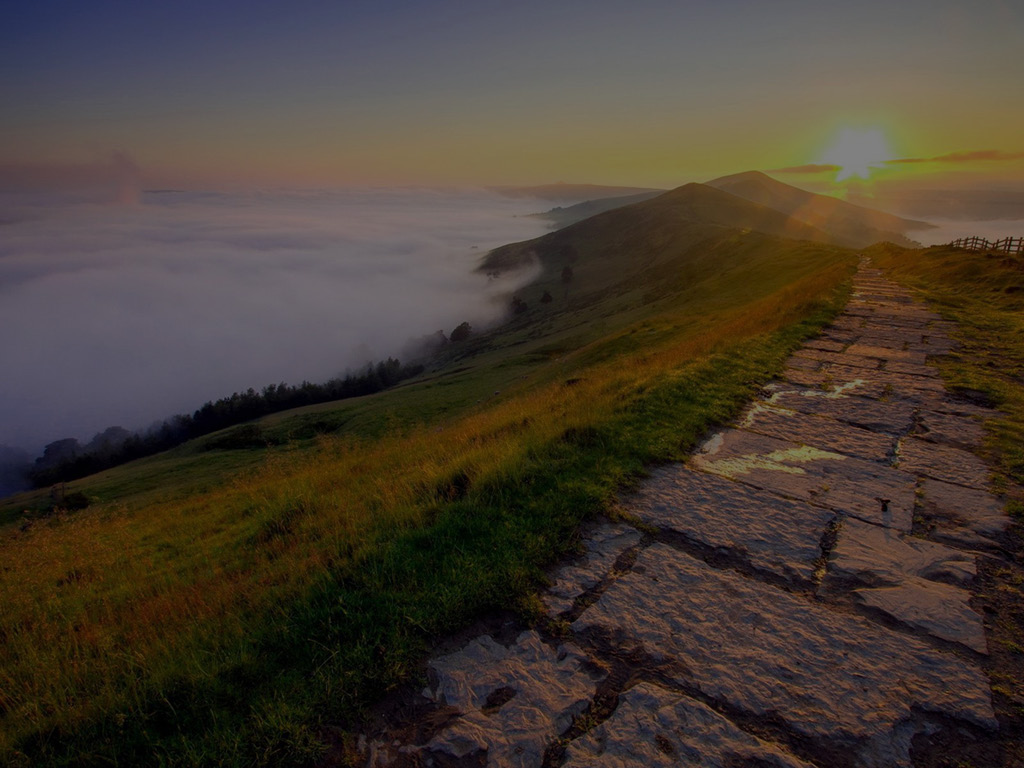 H2H Meeting
Solutions
Unlimited growth goals
Sermon based curriculum
Voluntary Involvement
Spiritual goals
Manageable commitment
No leadership training or support
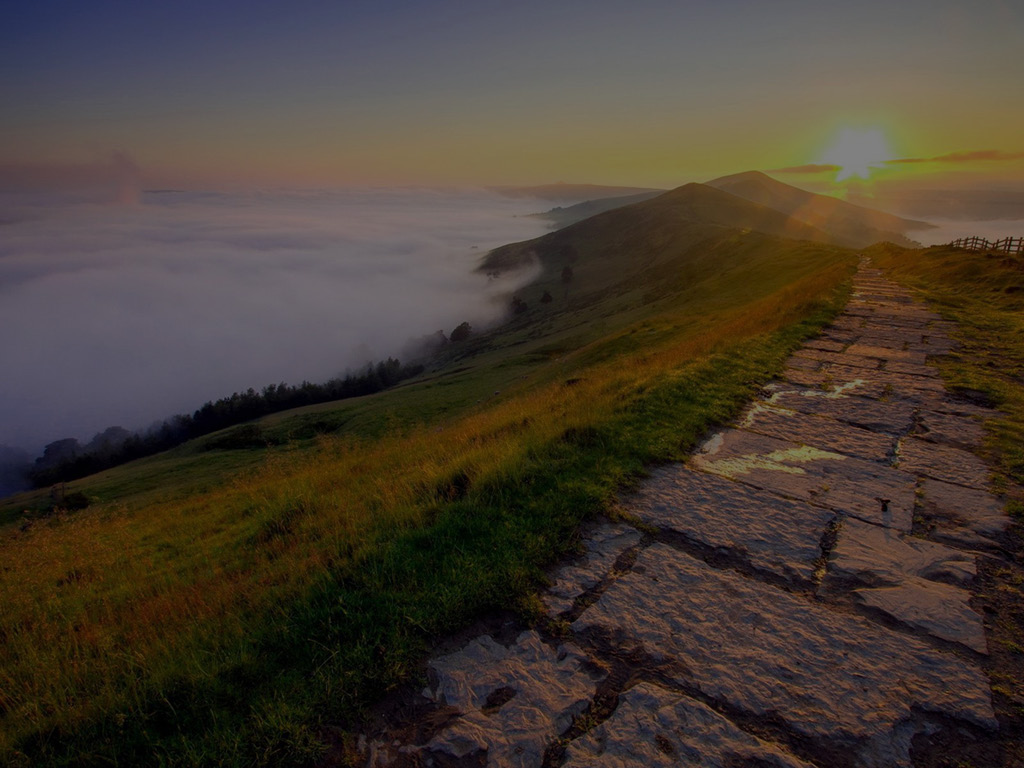 H2H Meeting
Solutions
Unlimited growth goals
Sermon based curriculum
Voluntary Involvement
Spiritual goals
Manageable commitment
Leadership training and support
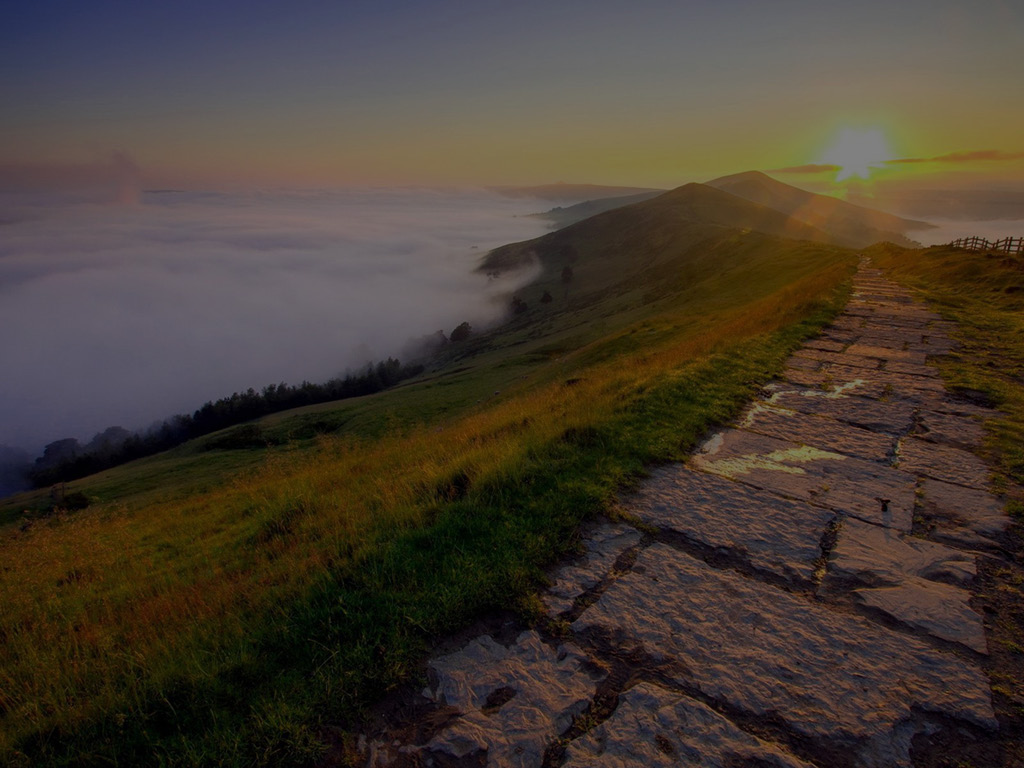 H2H Meeting
Benefits
Connection/Relationships
Leadership development
Improve sermon effectiveness
Provide next step in discipleship
Ground new members
Handle “issues”
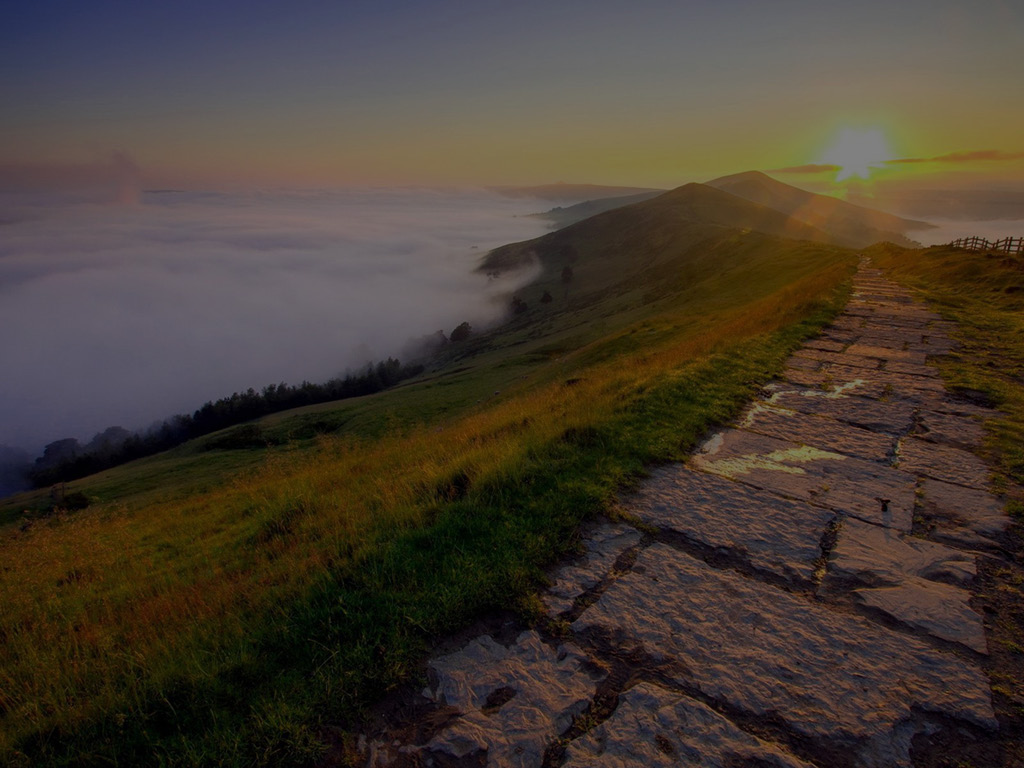 H2H Meeting
Share
Study
Pray
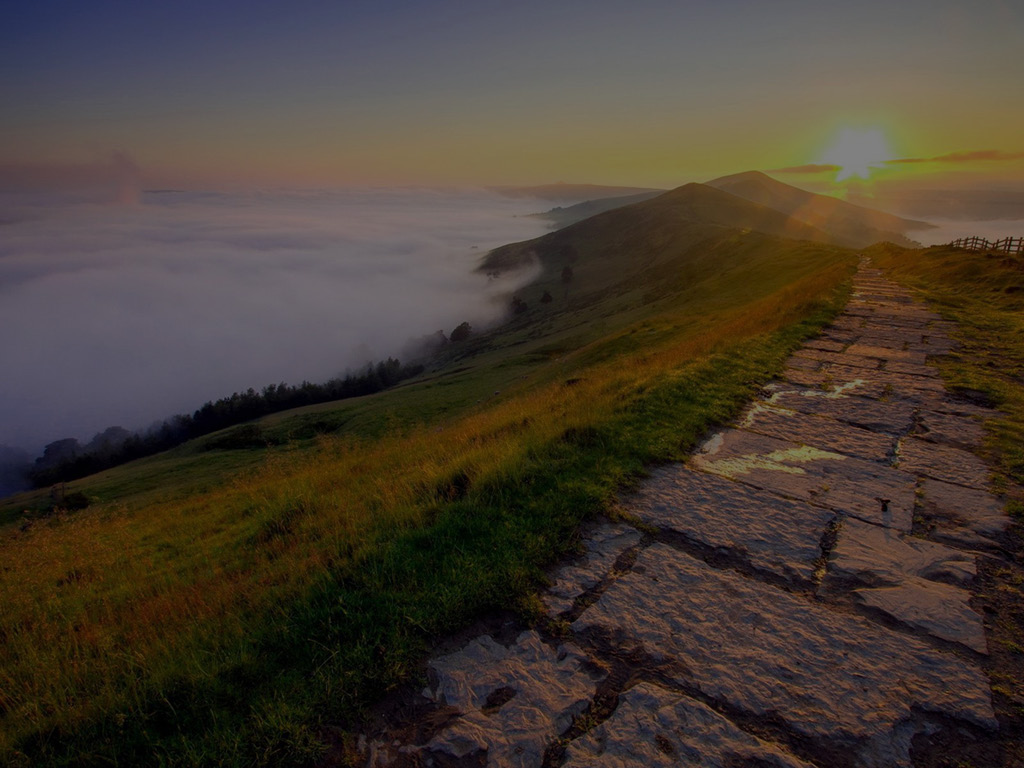 H2H Meeting
Fall Session: September 13-December 6
Sign-ups begin August 23 (Next Sunday)
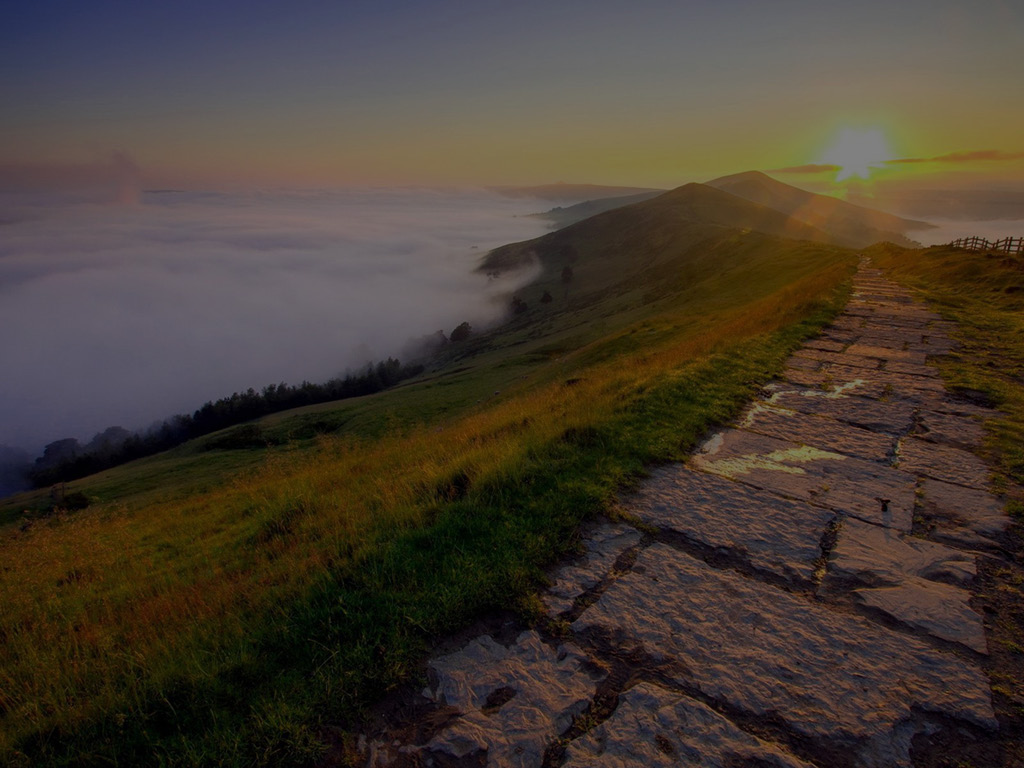 Connection Cards
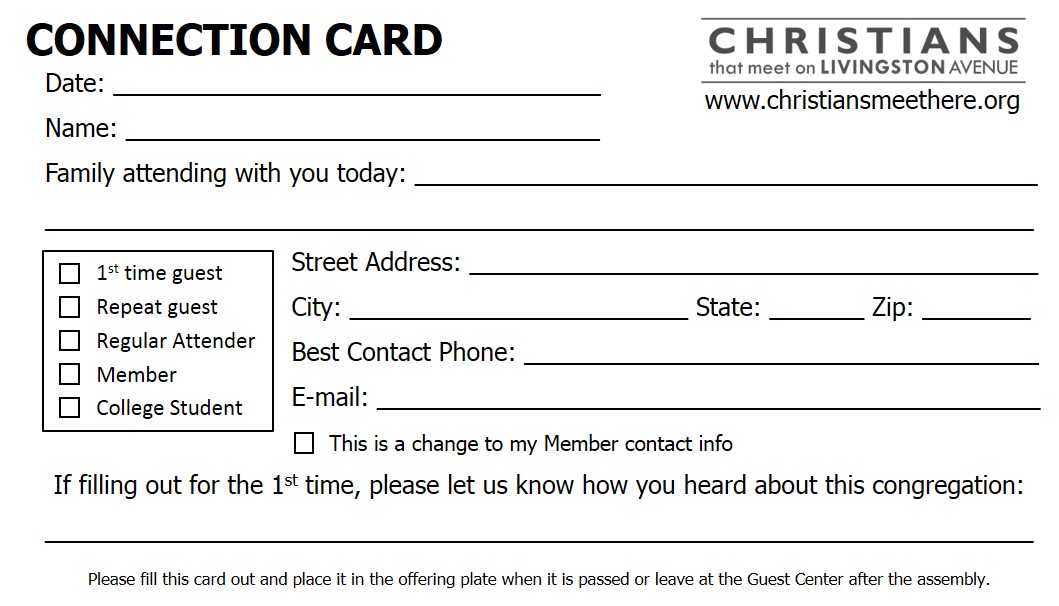 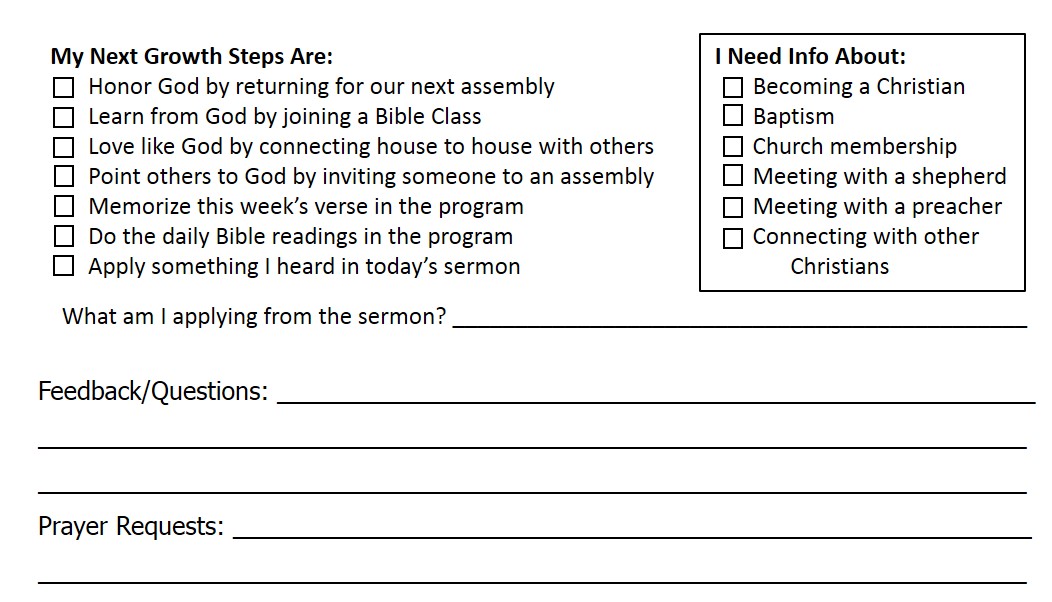 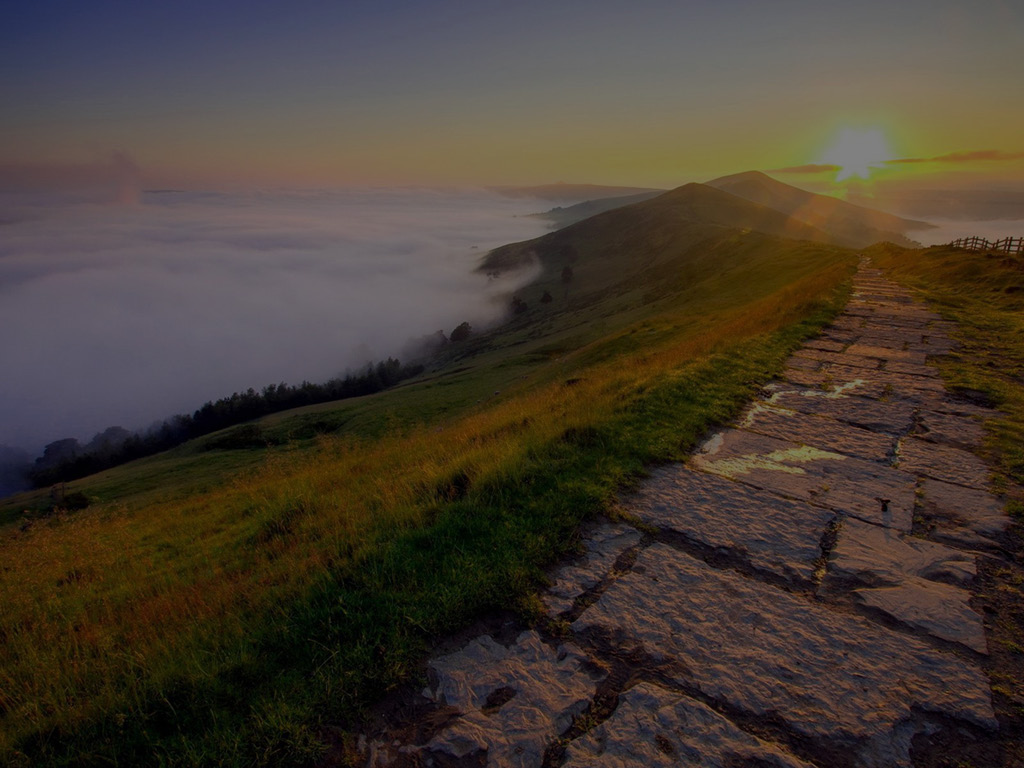 Connection Cards
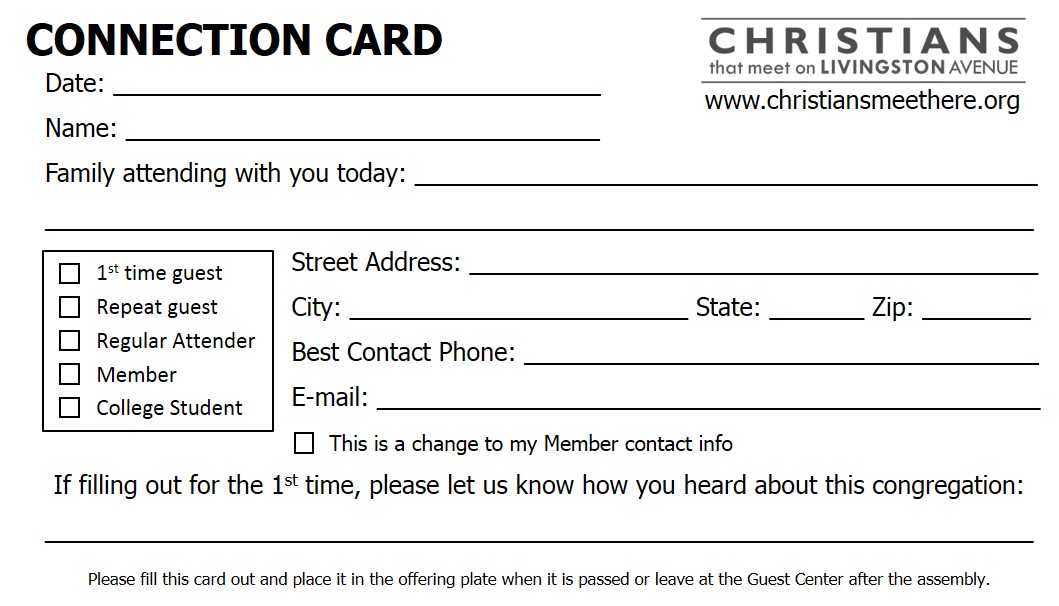 August 16, 2015
Joe Coca-Cola
Jane Coca-Cola, Joey Jr., Jason, Janice
12345 Main St.
X
Lutz
33559
FL
X
X
(813) 555-1234
X
Myemail@email.com
X
X
Johnny Christian invited me
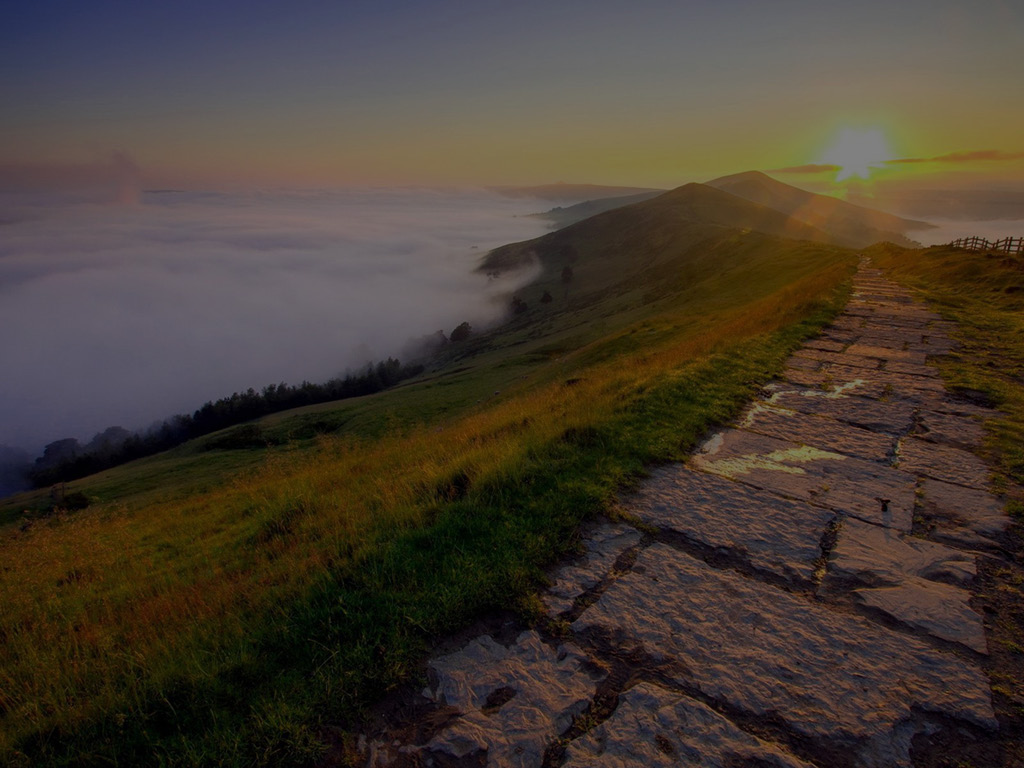 Connection Cards
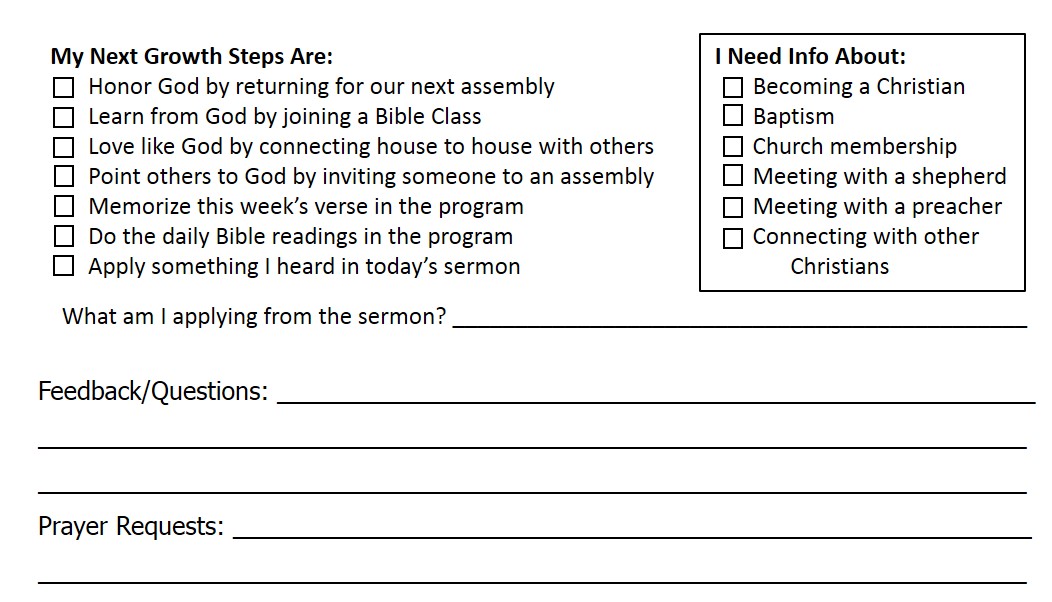 X
X
X
X
X
X
X
X
I want to pursue holiness more.
I was wondering…
I’d like…
I didn’t like…
Please pray for me as I try to pursue holiness more.
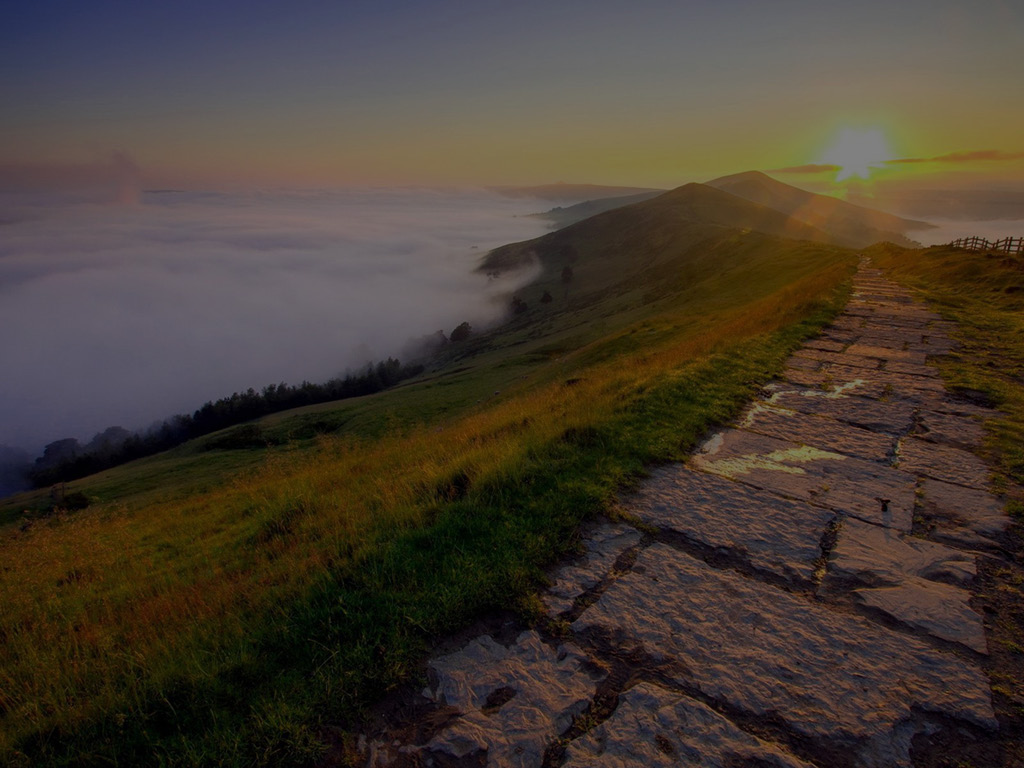 Connection Cards
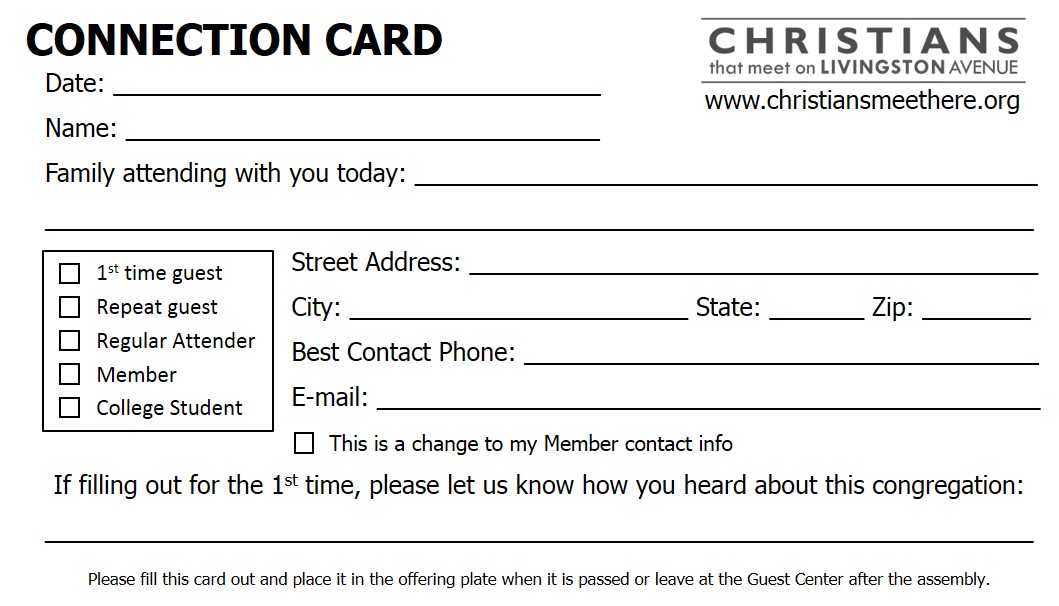 August 16, 2015
Joe Coca-Cola
12345 Main St.
Lutz
33559
FL
(813) 555-1234
Myemail@email.com
X
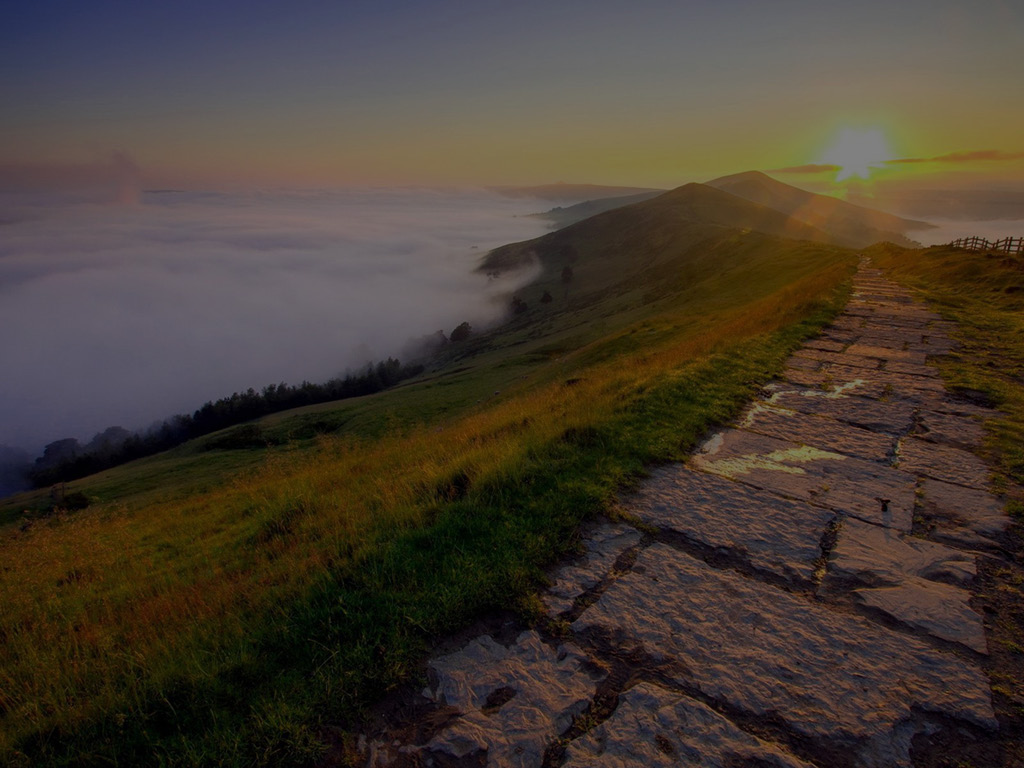 Connection Cards
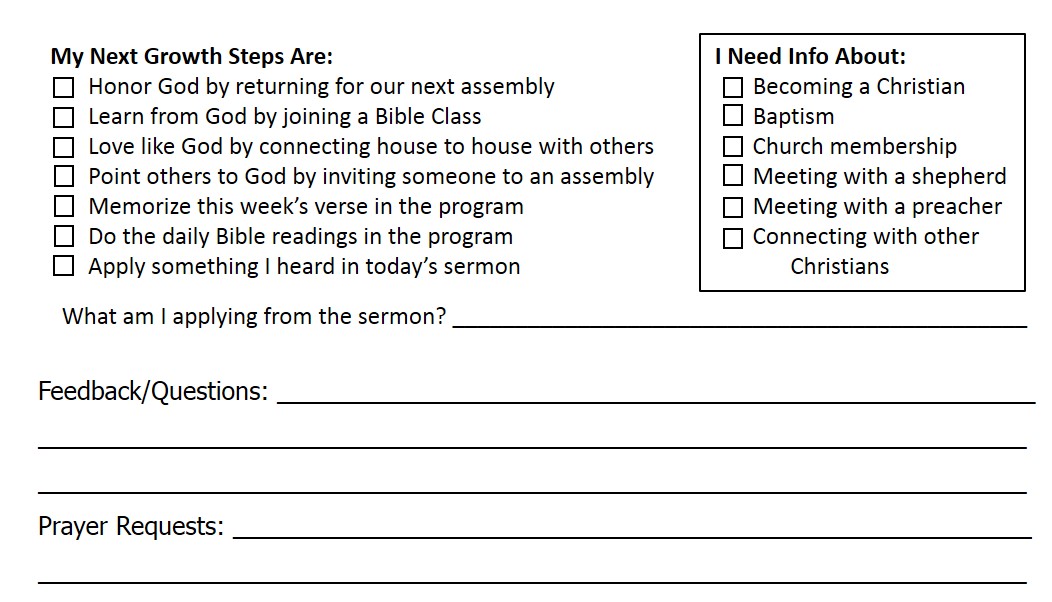 X
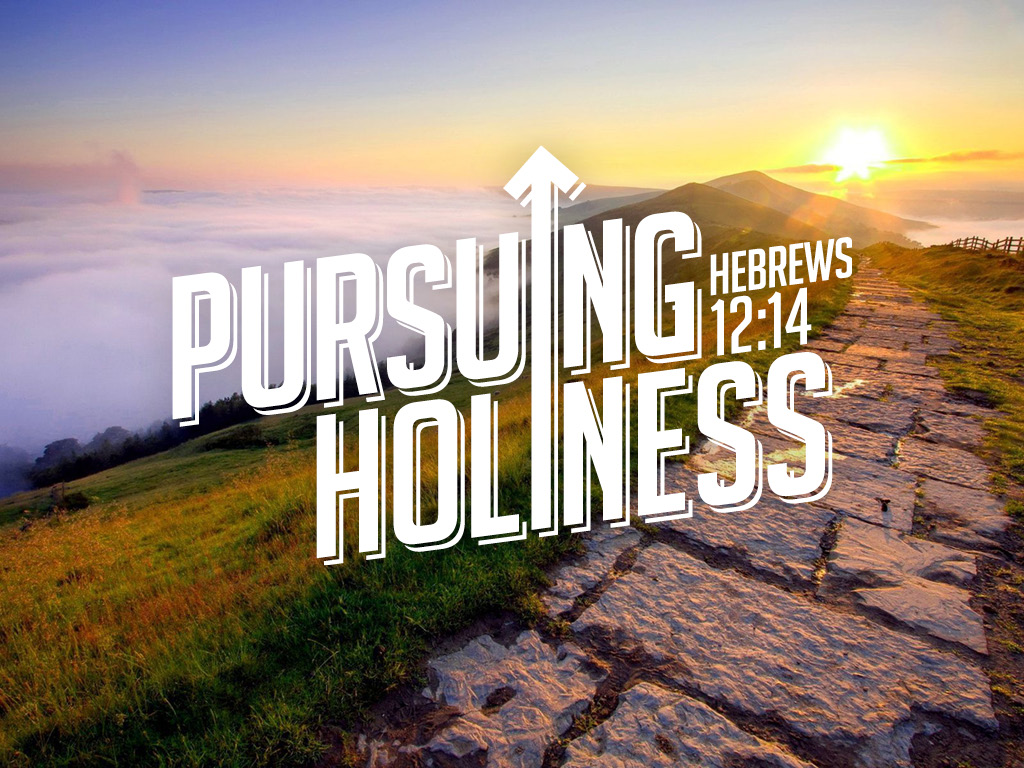